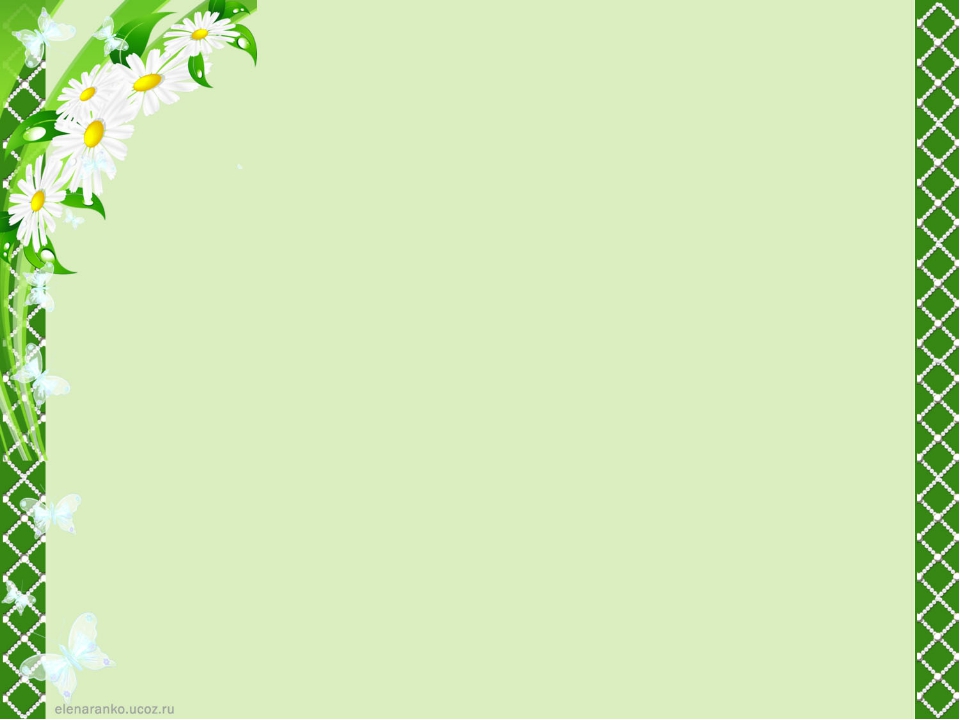 ГОСУДАРСТВЕННОЕ
 КАЗЕННОЕ УЧРЕЖДЕНИЕ 
СОЦИАЛЬНОГО ОБСЛУЖИВАНИЯ
ВЛАДИМИРСКОЙ ОБЛАСТИ
«ГУСЬ-ХРУСТАЛЬНЫЙ 
СОЦИАЛЬНО-РЕАБИЛИТАЦИОННЫЙ 
ЦЕНТР 
ДЛЯ НЕСОВЕРШЕННОЛЕТНИХ»
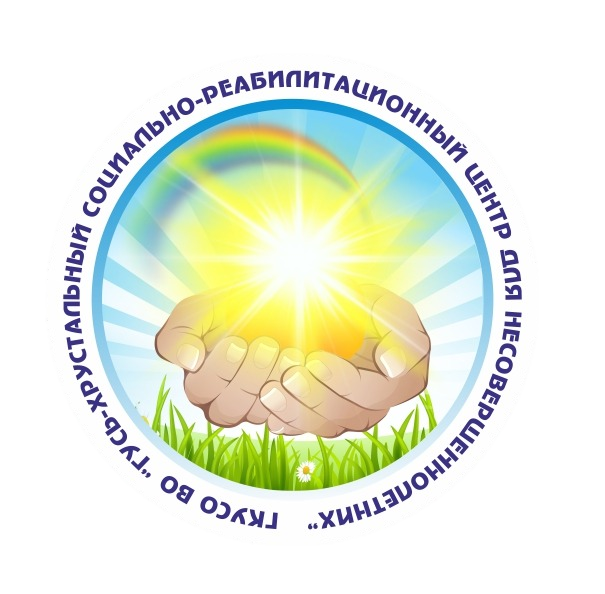 ОТЧЕТ О РАБОТЕ 
за 2017 год
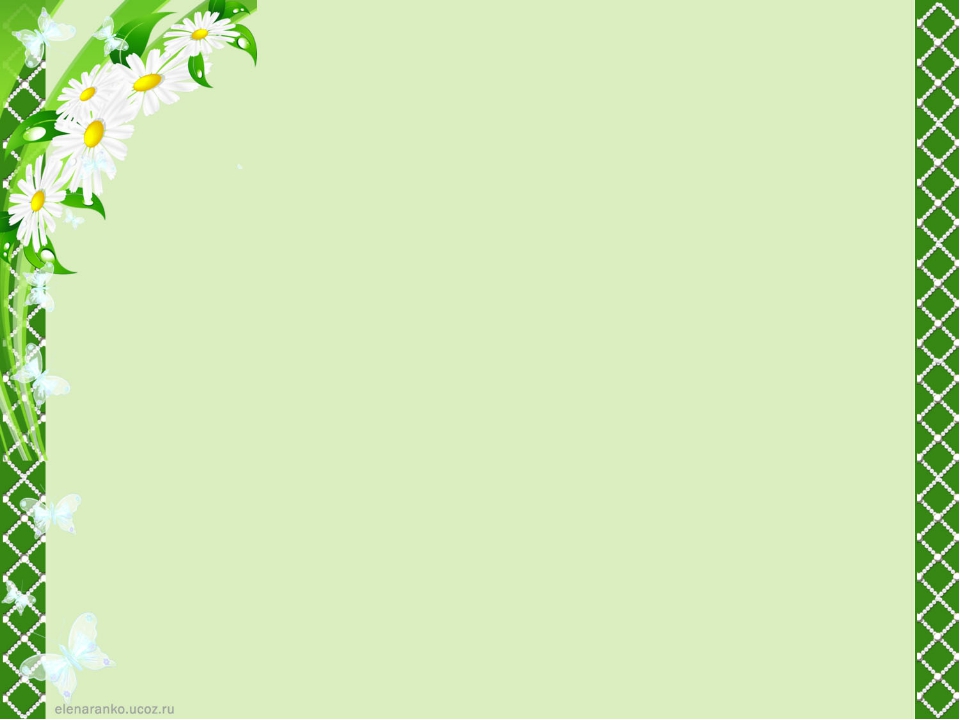 СТРУКТУРНЫЕ ПОДРАЗДЕЛЕНИЯ
ГКУСО ВО «Гусь-Хрустальный социально-реабилитационный 
центр для несовершеннолетних»
г.Гусь-Хрустальный, ул.Октябрьская, д. 11


ОТДЕЛЕНИЕ  ПРОФИЛАКТИКИ БЕЗНАДЗОРНОСТИ И ПРАВОНАРУШЕНИЙ НЕСОВЕРШЕННОЛЕТНИХ

ОТДЕЛЕНИЕ РЕАБИЛИТАЦИИ ДЕТЕЙ С ОГРАНИЧЕННЫМИ ВОЗМОЖНОСТЯМИ

СТАЦИОНАРНОЕ ОТДЕЛЕНИЕ
(адрес: пос. Уршельский, ул. Вознесенского, д. 16)
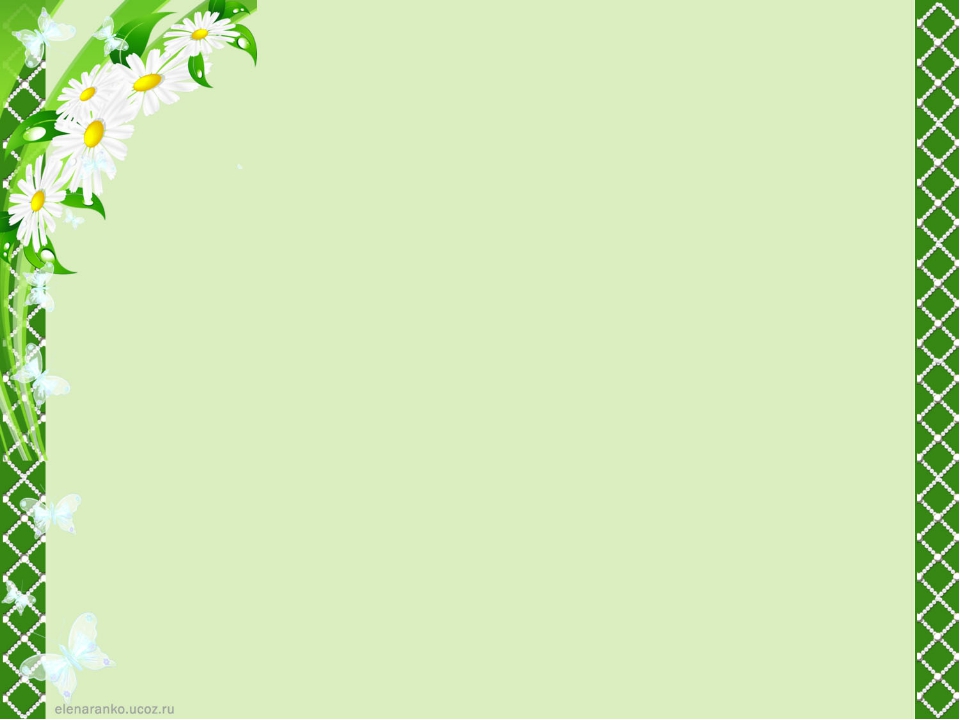 Характеристика 
обслуживаемых групп населения
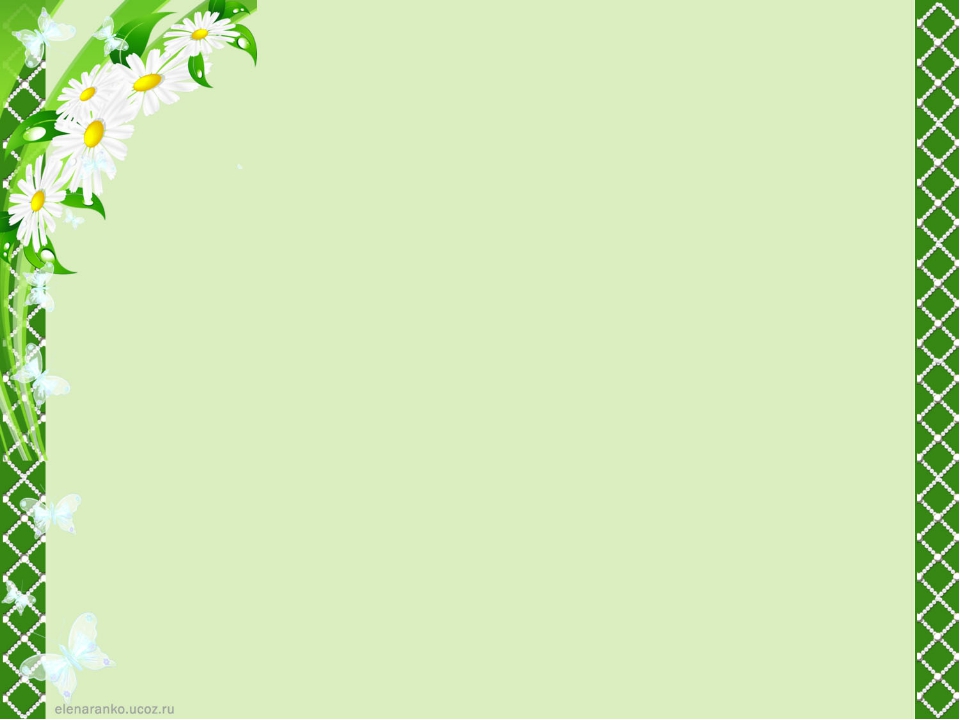 КОЛИЧЕСТВО ОКАЗАНЫХ  СОЦИАЛЬНЫХ УСЛУГ  - 42880
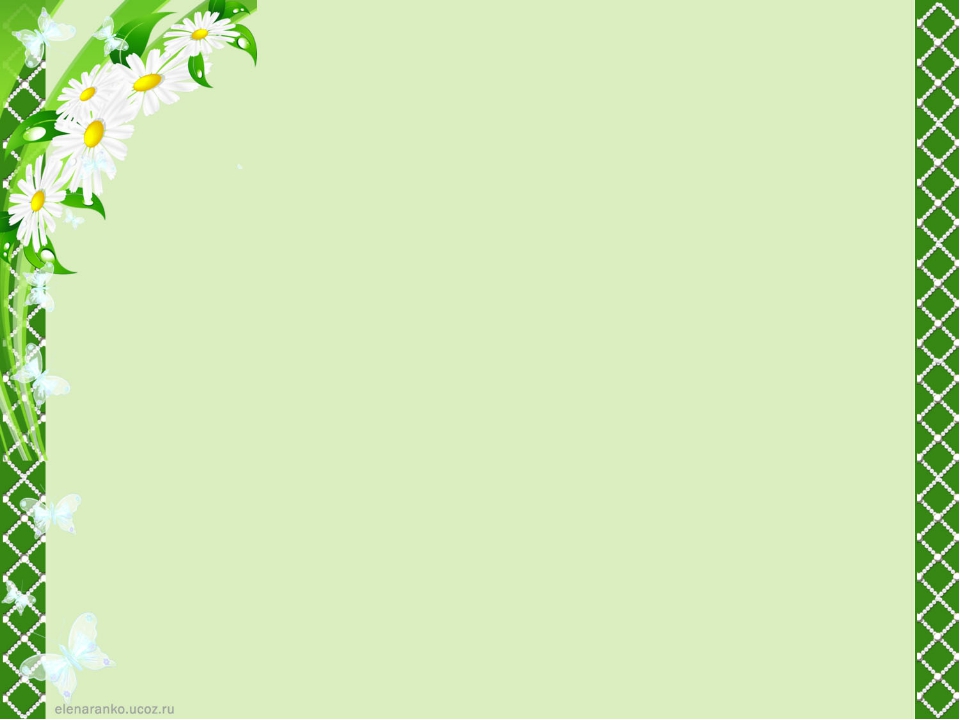 Количество детей,
 первично получивших социальные услуги отделения реабилитации детей с ограниченными возможностями
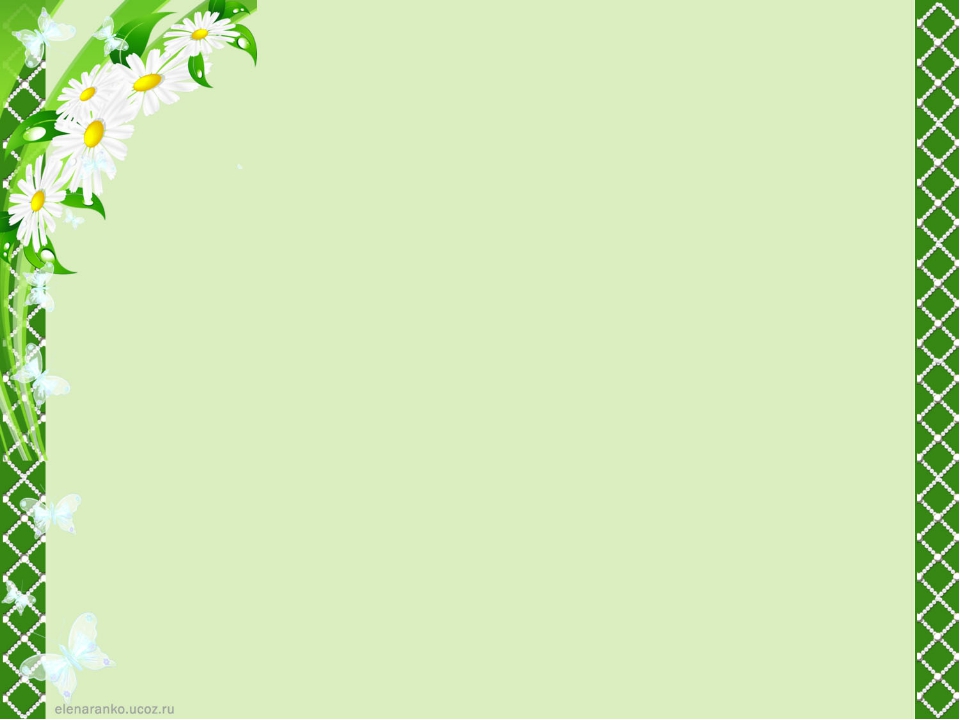 Количество детей,
 первично получивших социальные услуги отделения реабилитации детей с ограниченными возможностями
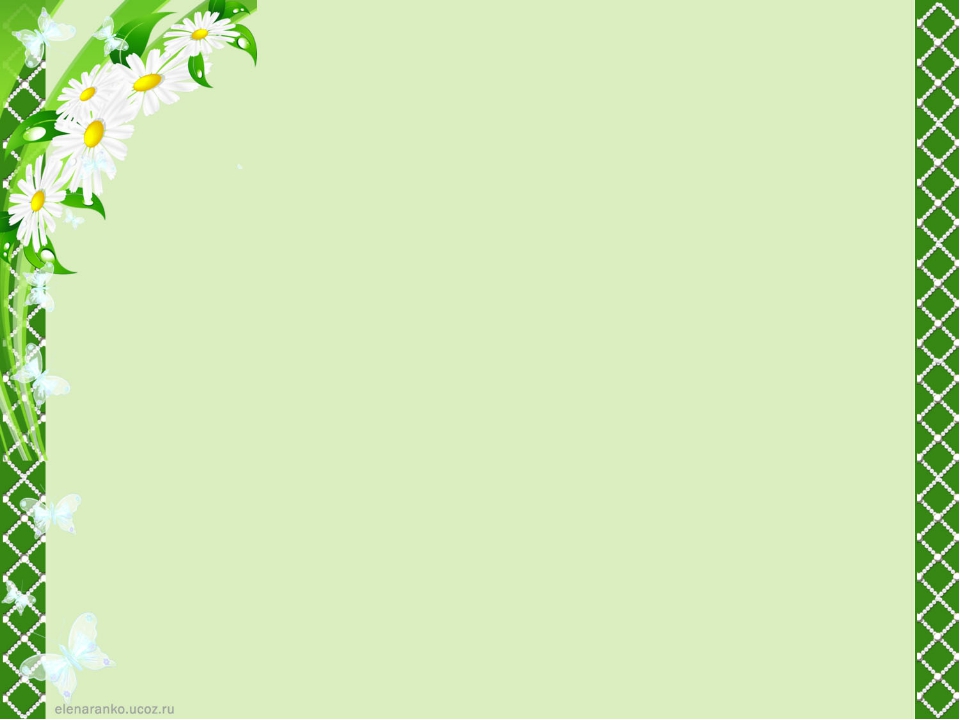 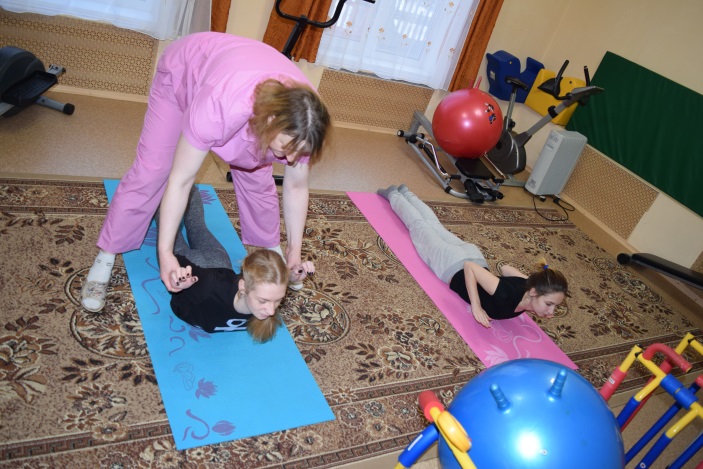 Механотерапия
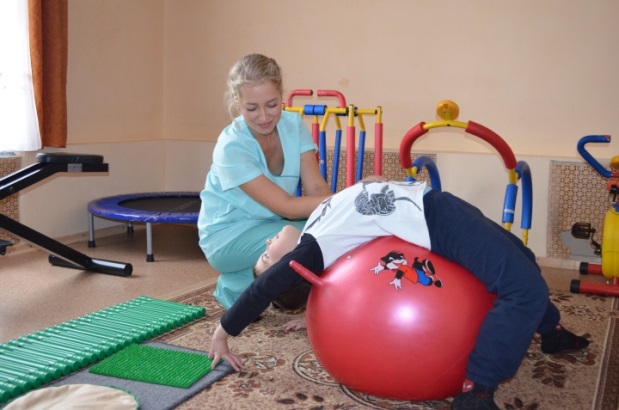 Лечебная
    физическая
    культура
                       Досуг
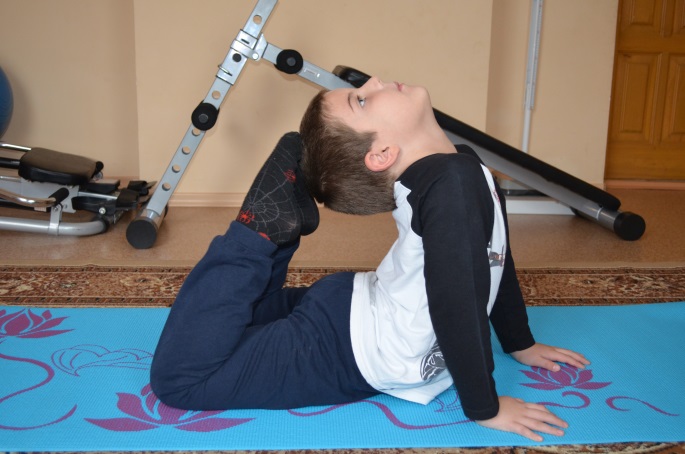 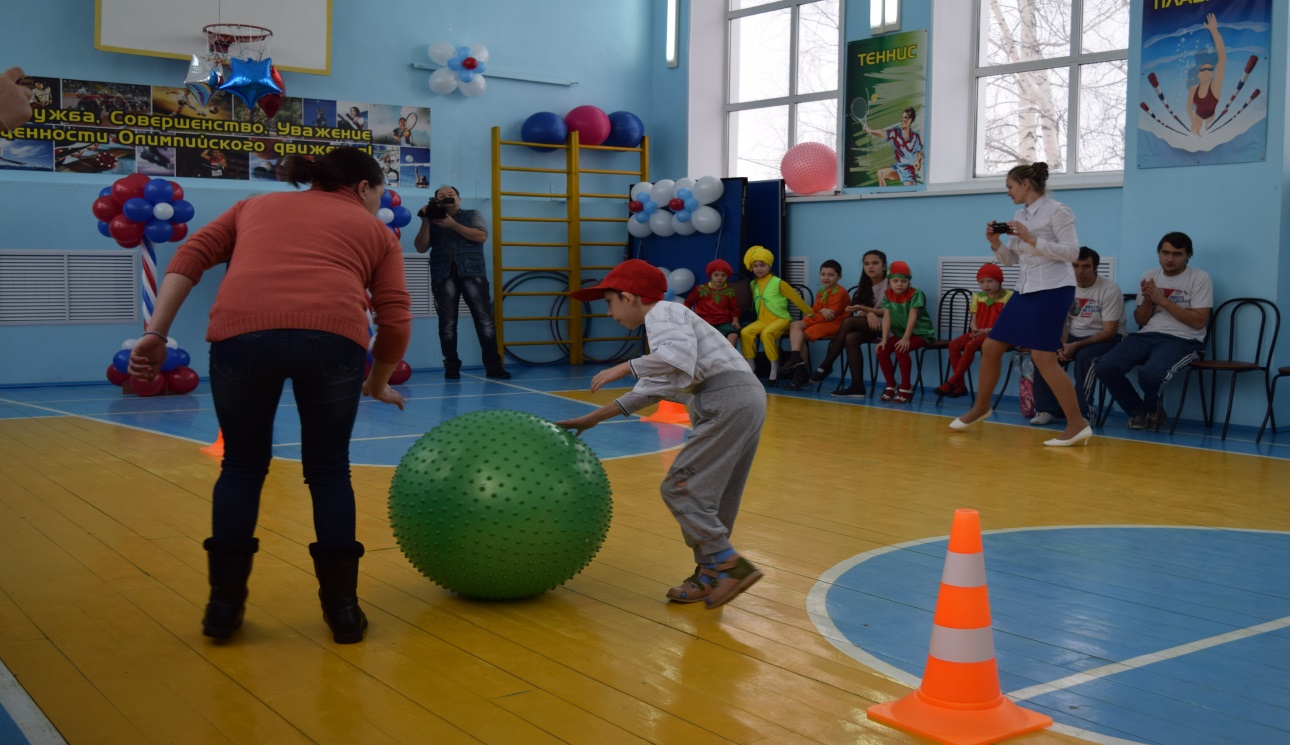 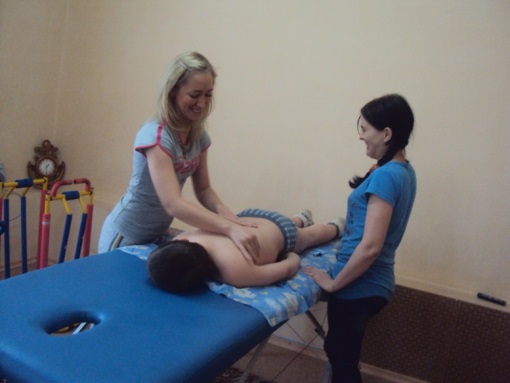 Массаж
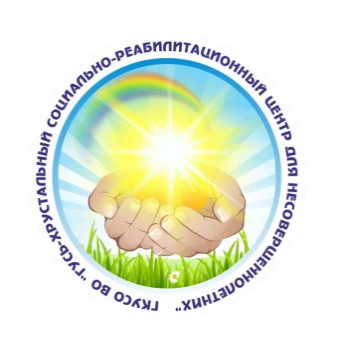 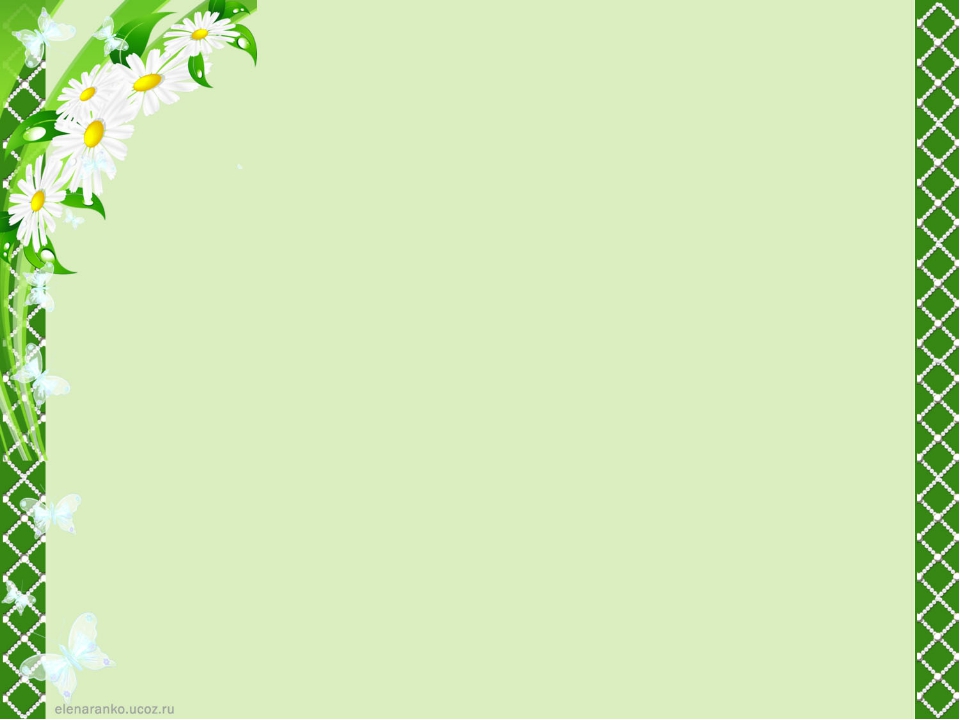 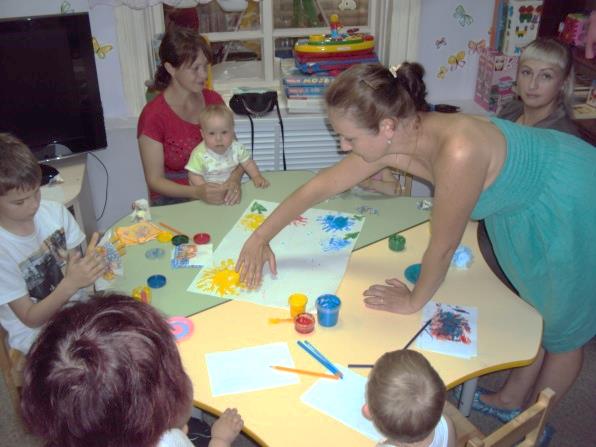 Программа 
социально-педагогической реабилитации 
для детей с ограниченными возможностями здоровья  в возрасте
от 10 месяцев до 4 лет                                    «ПЕРВЫЕ ШАГИ»
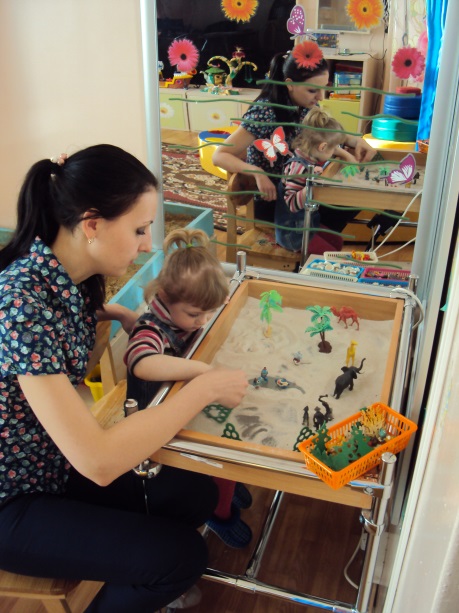 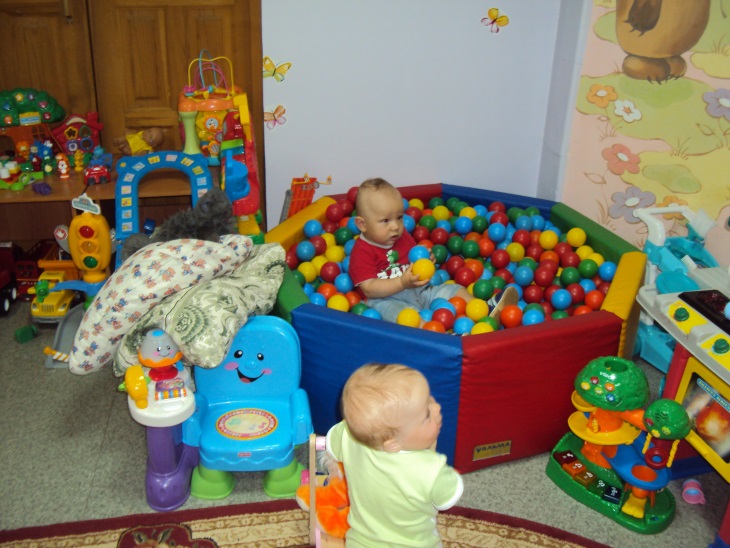 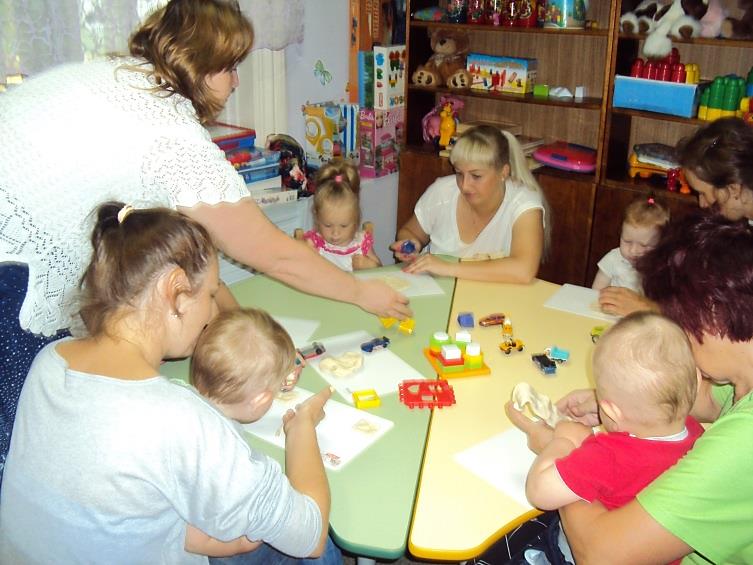 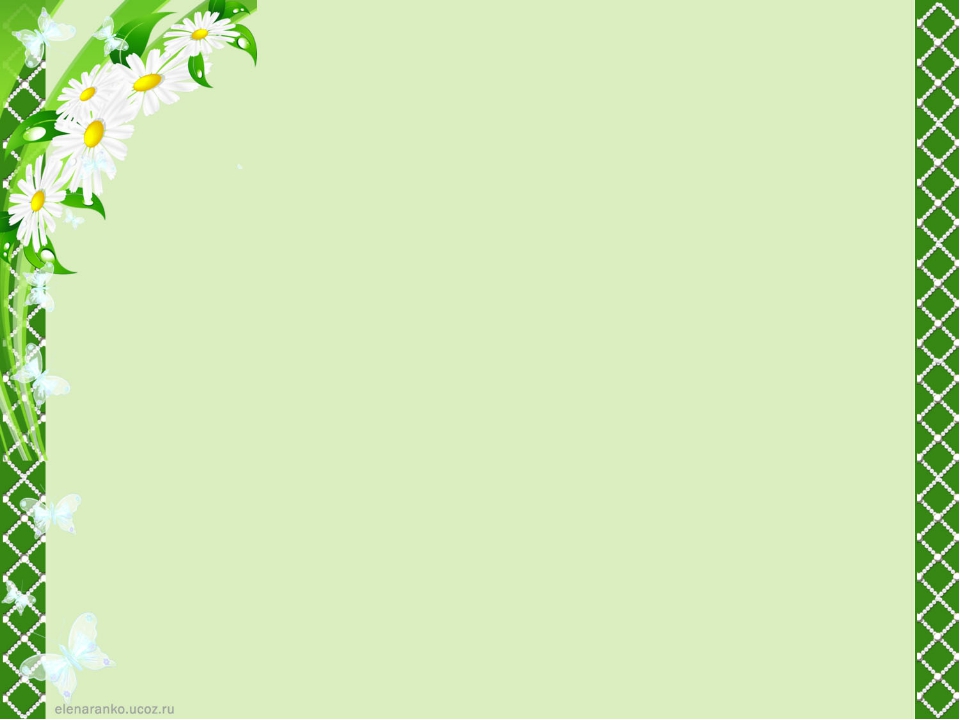 УЧИМСЯ – ИГРАЯ
 «ВНИМАНИЕ! 
  СВЕТОФОР!»
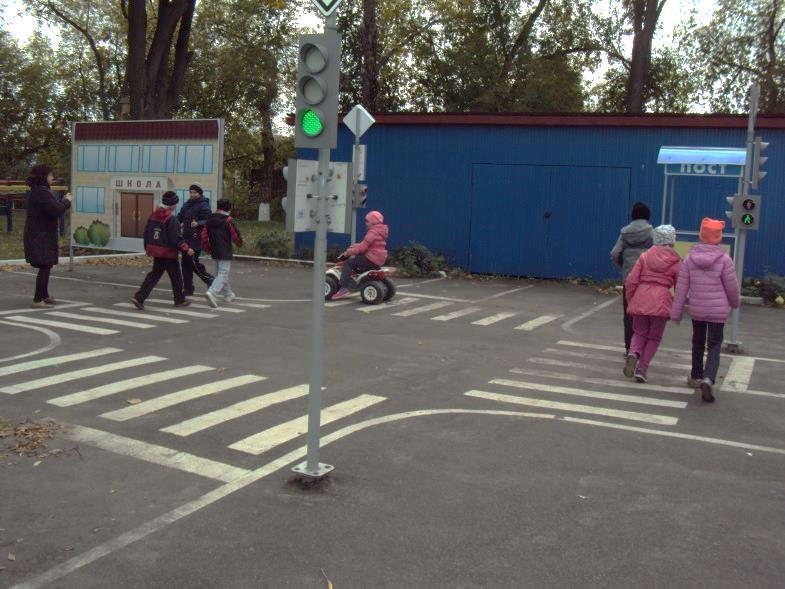 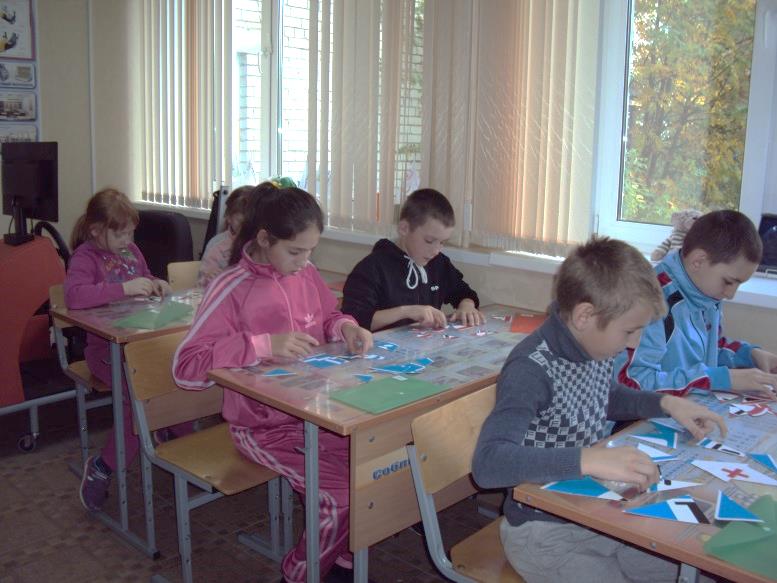 В рамках 
партнерского 
проекта «Движение 
без ограничений» 
ежегодно 
18 детей-инвалидов
обучаются правилам 
дорожного движения
в Муромском 
реабилитационном
центре для детей 
с ограниченными 
возможностями
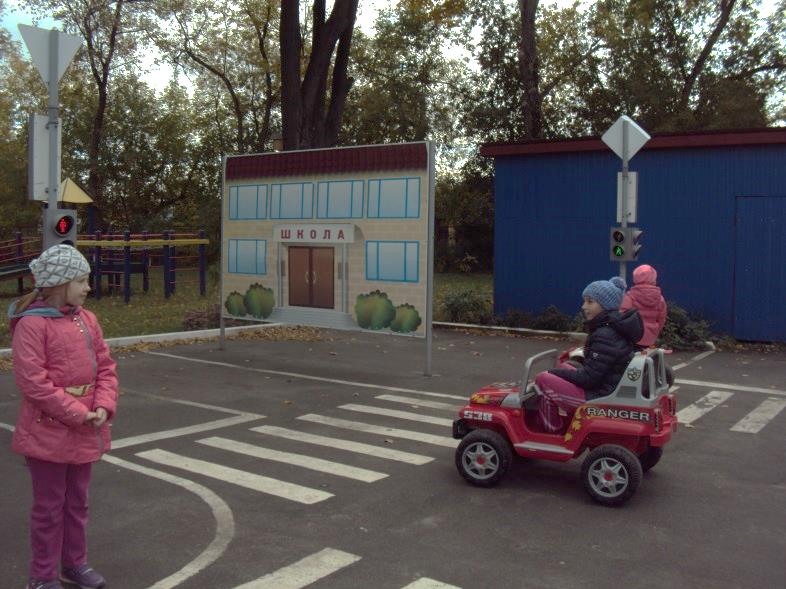 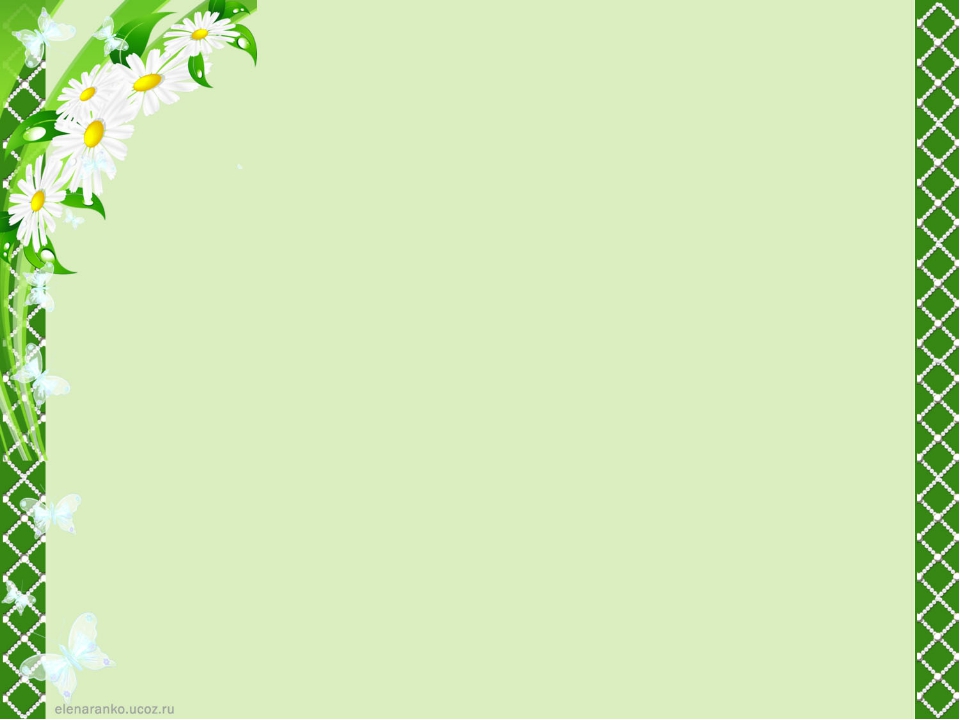 Программа                                    «Волшебные ладошки»                                                    для детей в возрасте                                    от 3 до 7 лет                                                        в группах кратковременного пребывания.
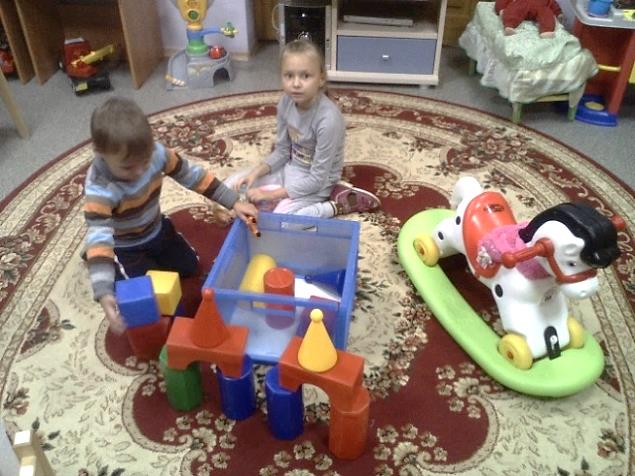 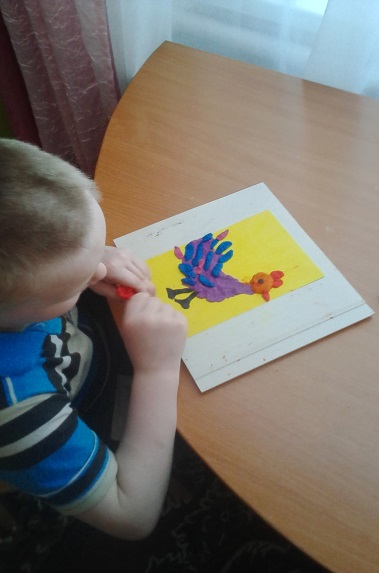 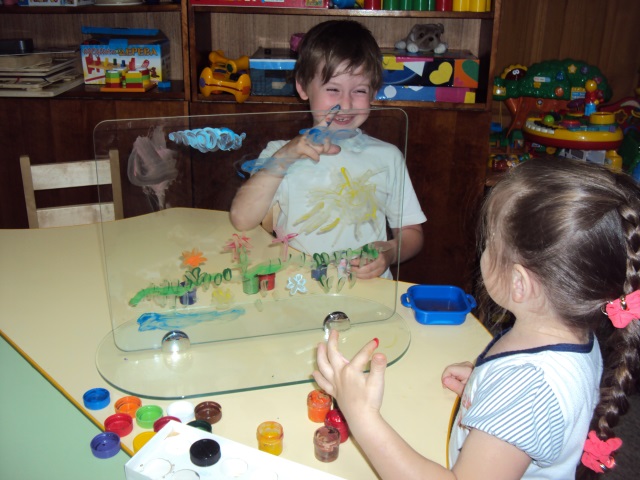 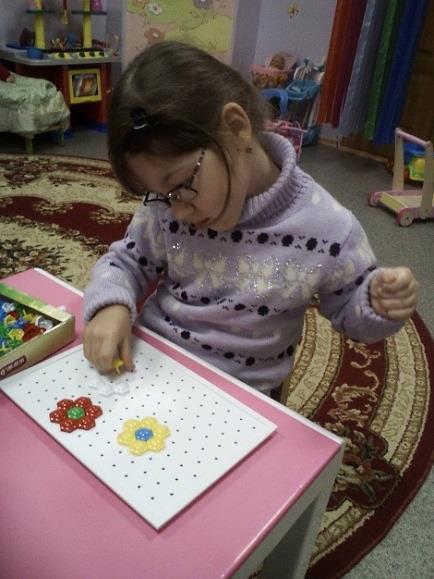 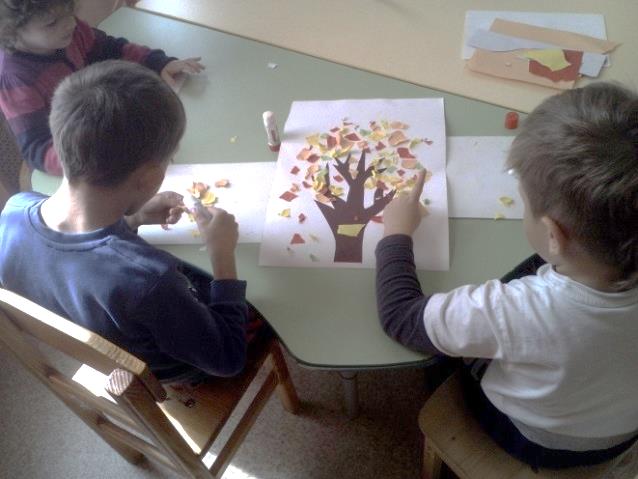 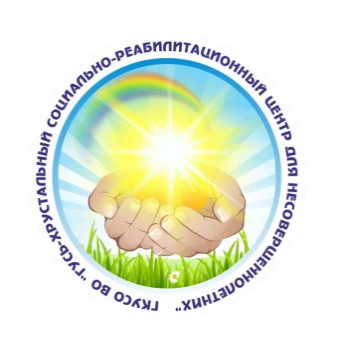 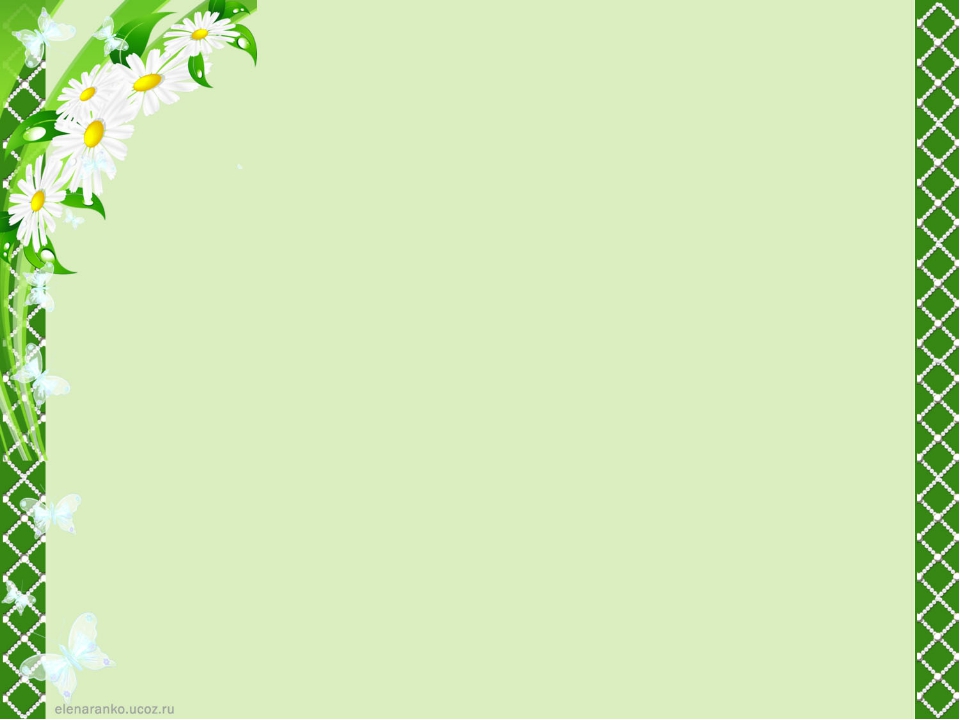 Волонтеры ГАПОУ ВО
 «Гусь-Хрустальный технологический колледж» им.Г.Ф.Чехлова
      Программа «Мир один на всех» - занятия 
                                               с воспитанниками 
                                                             отделения 
реабилитации
 детей 
с ограниченными 
возможностями
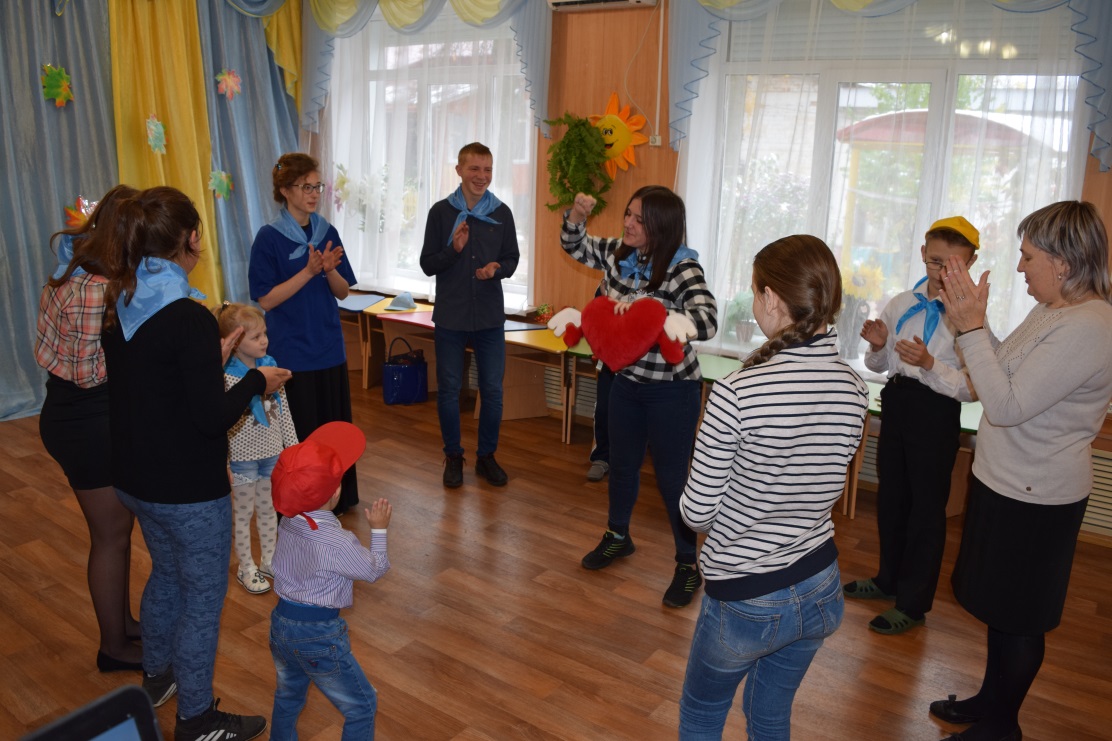 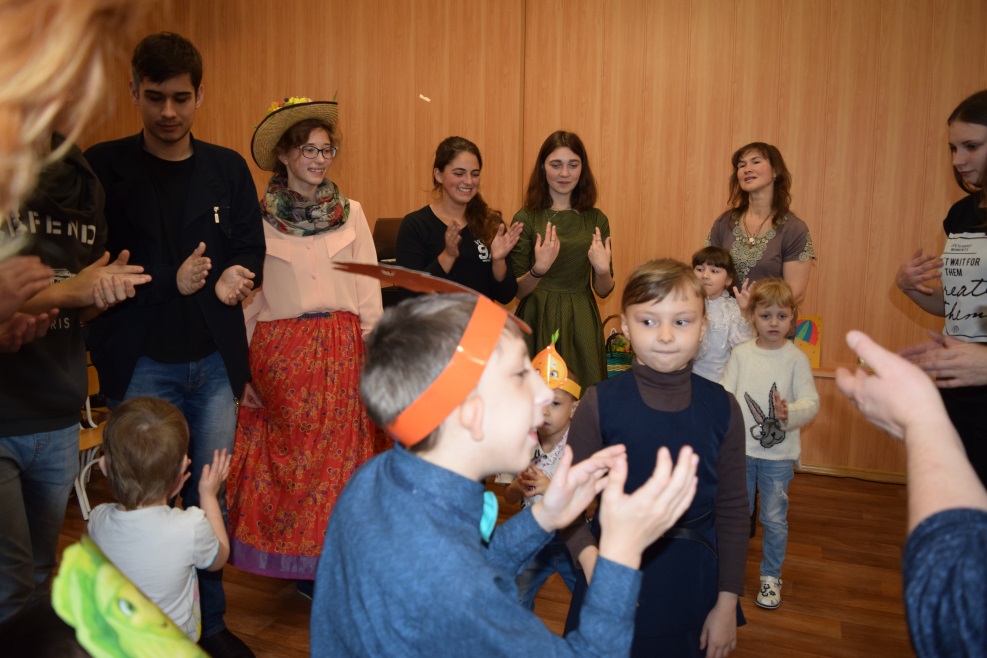 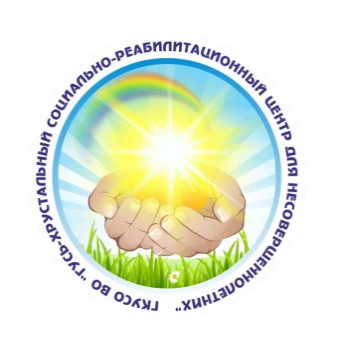 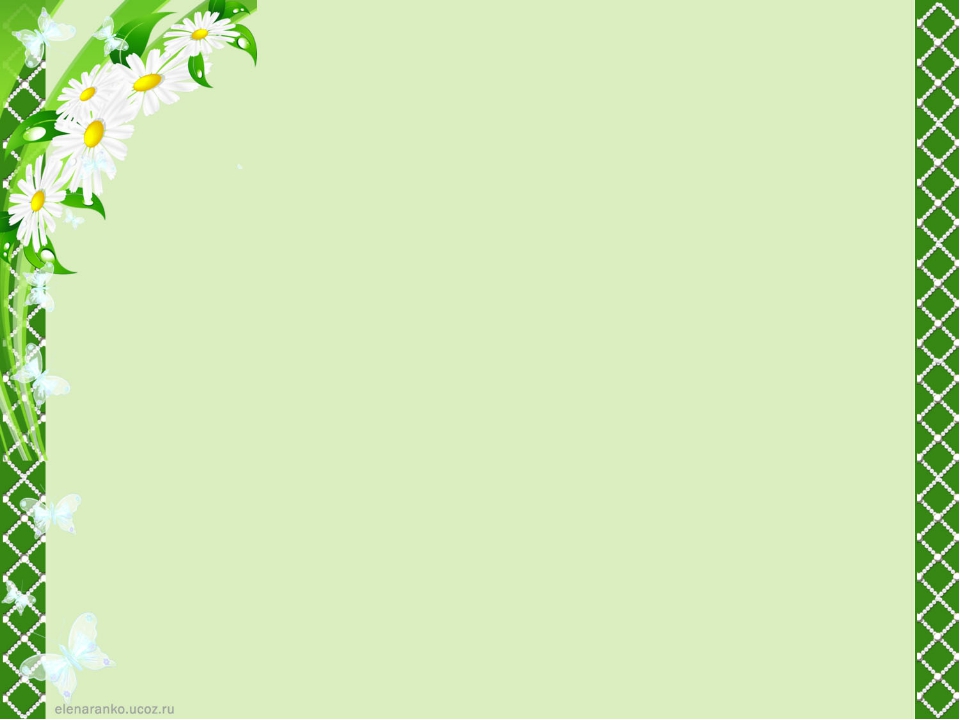 Результаты реализации
 индивидуальных программ
 социальной реабилитации детей с ограниченными возможностями
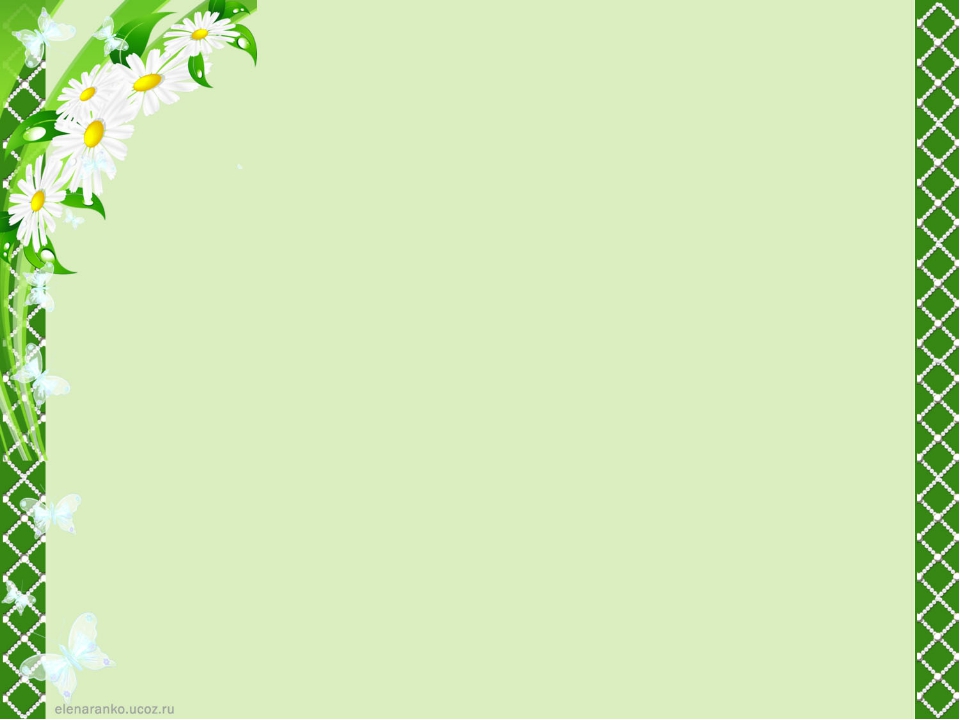 Несовершеннолетние,
 прошедшие социальную реабилитацию
 в стационарном     отделении
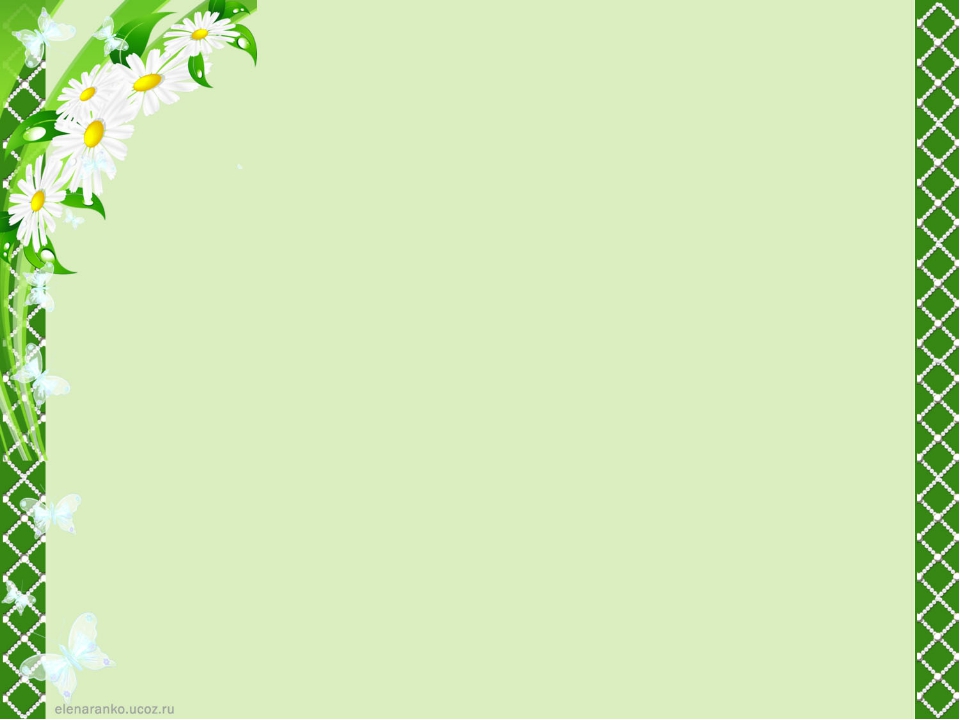 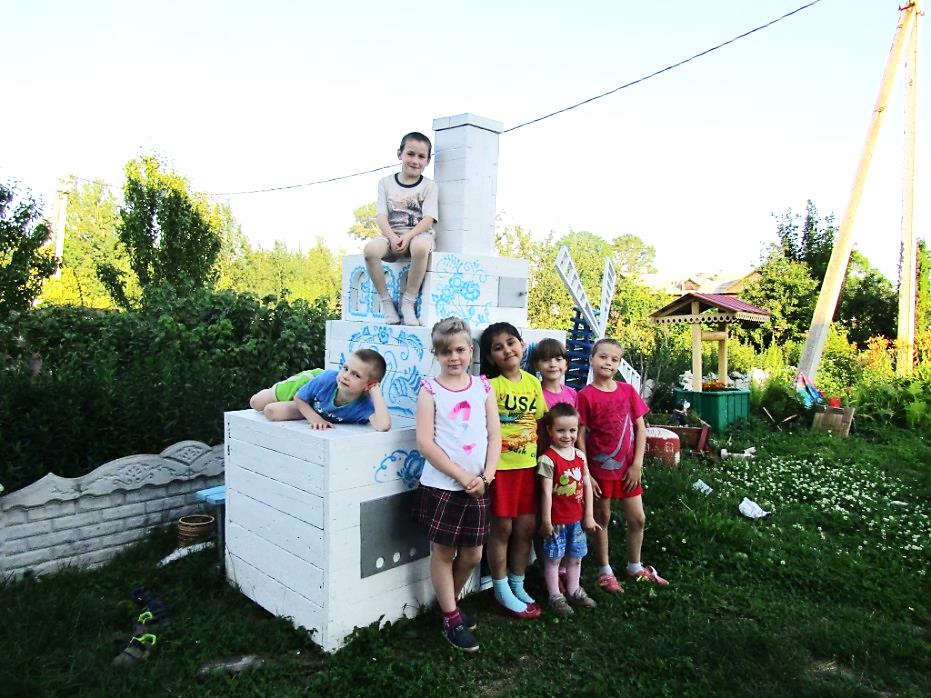 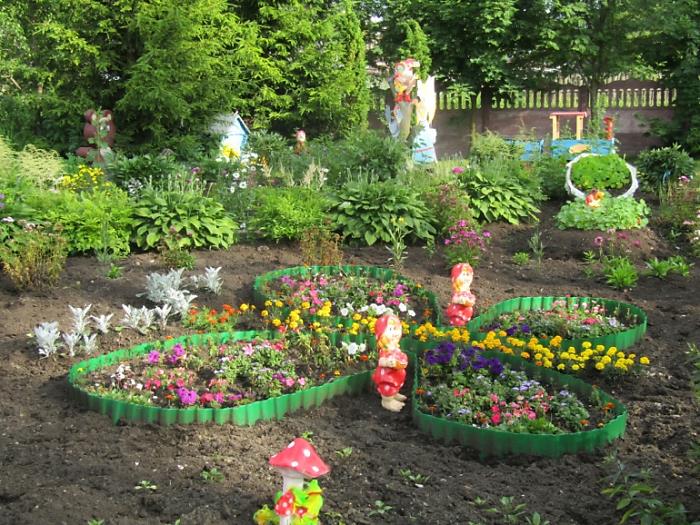 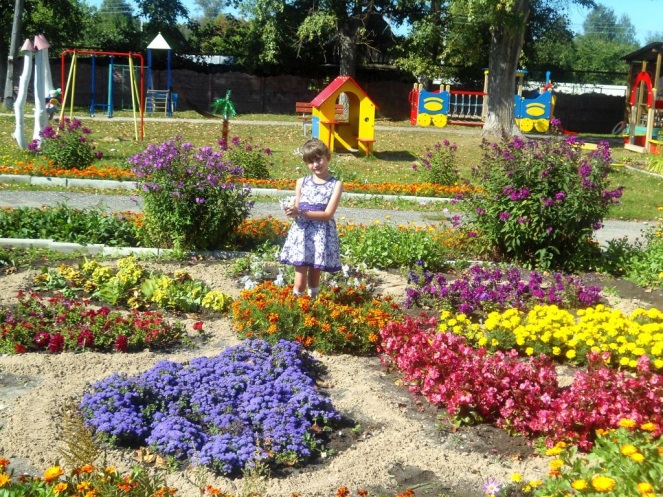 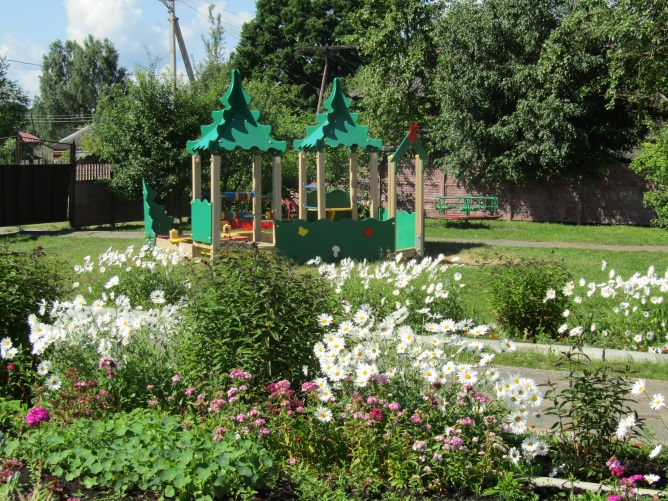 3 место в областном конкурсе  на лучшую 
благоустроенную  территорию 
«Цветочный хоровод»
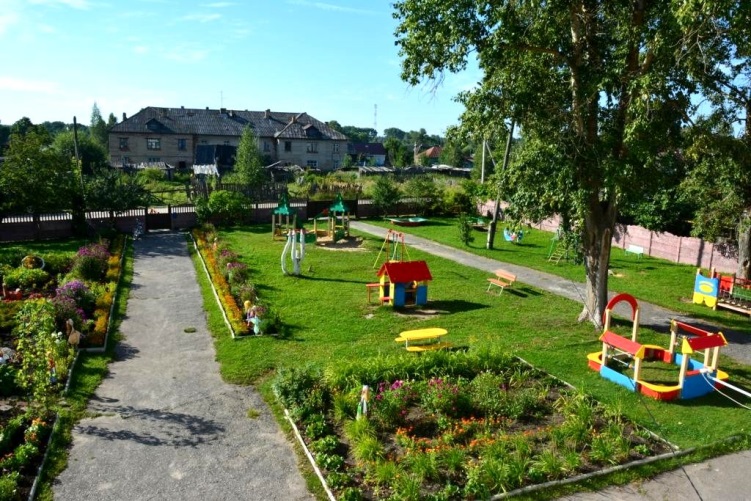 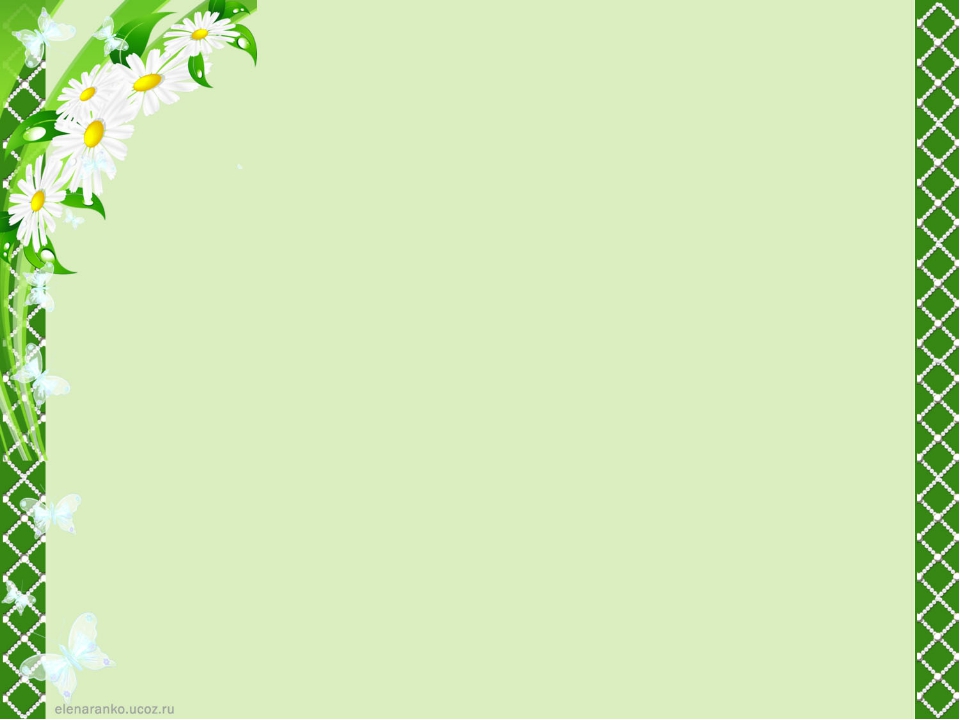 Сотрудничество с национальным парком «Мещера» -                                            воспитание в русских традициях
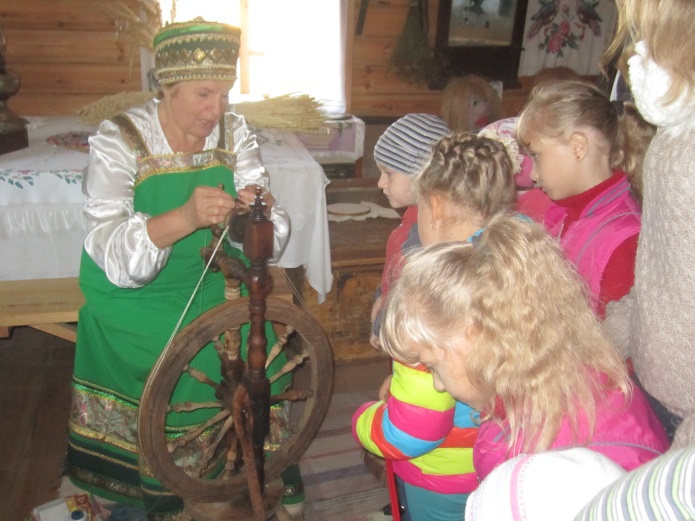 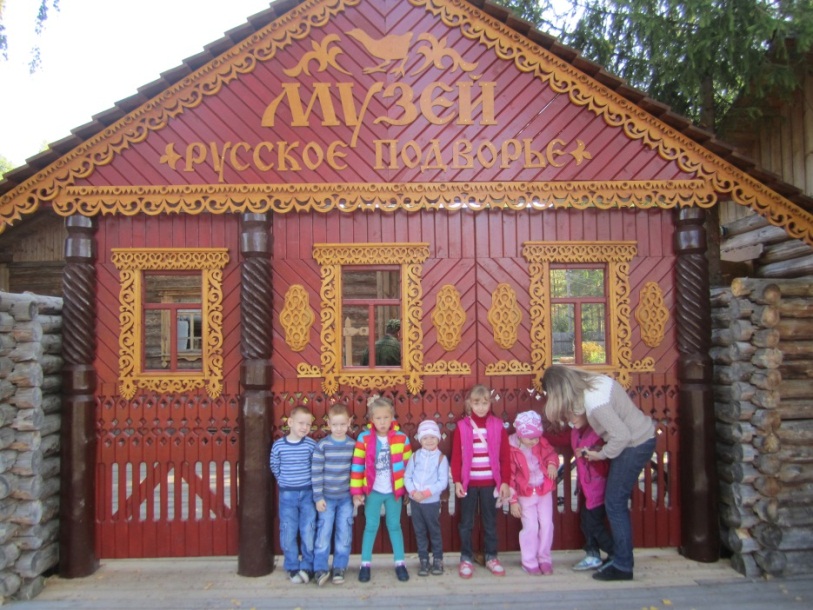 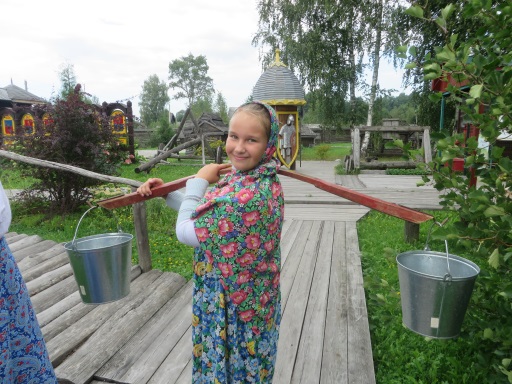 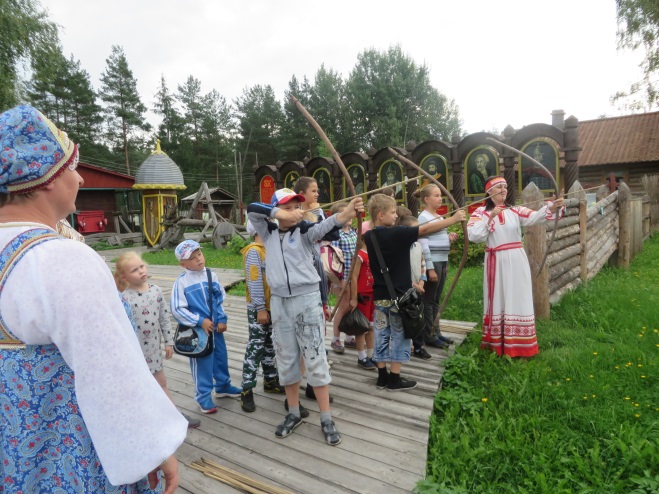 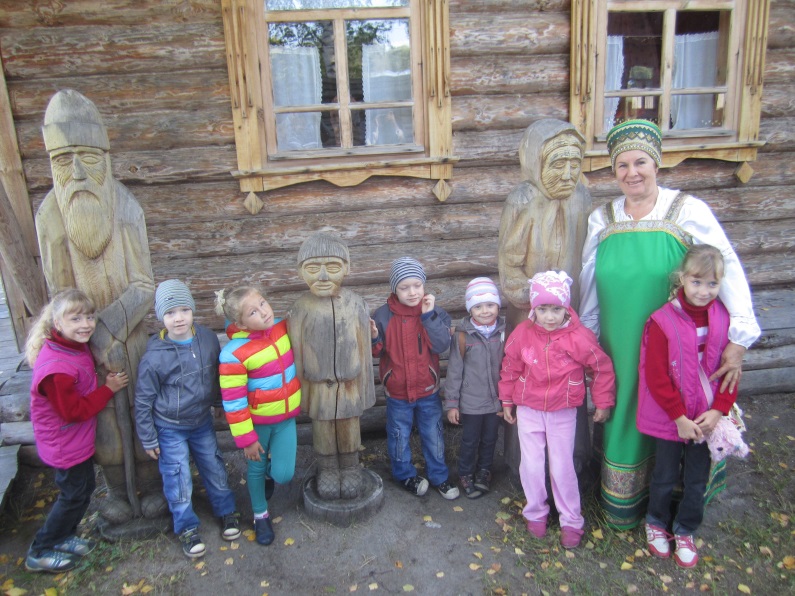 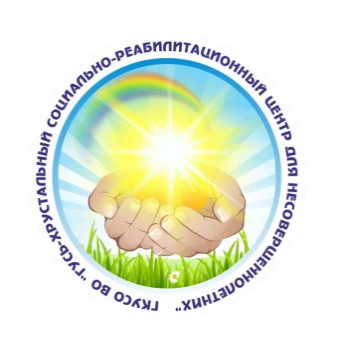 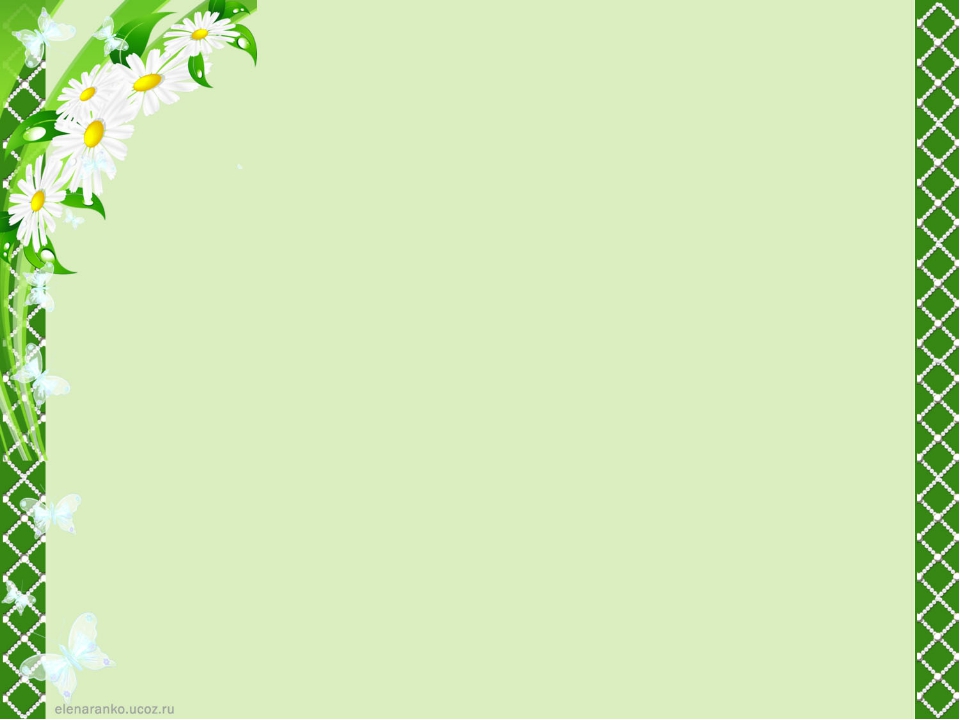 «Мещера» -                                                        экологическое  воспитание детей
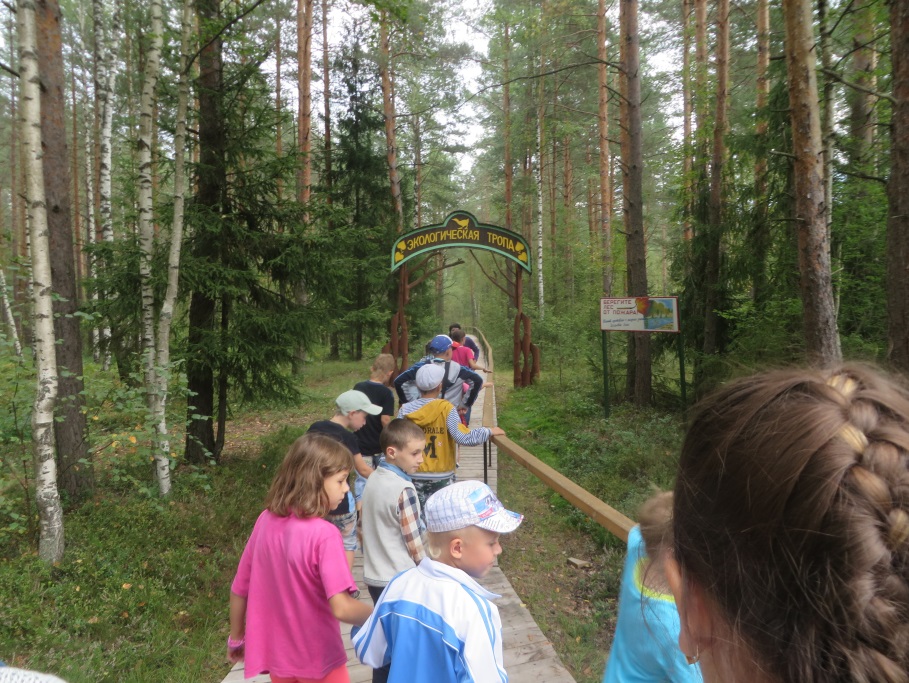 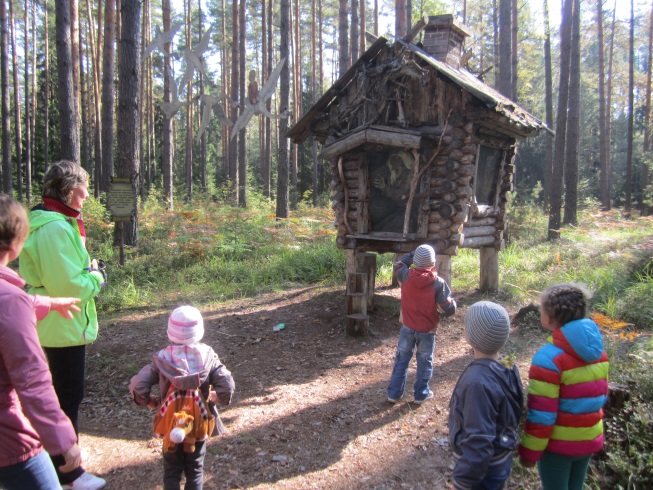 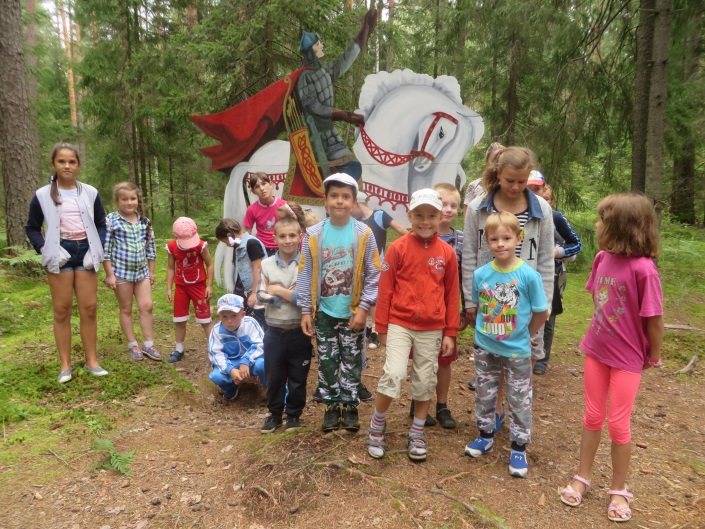 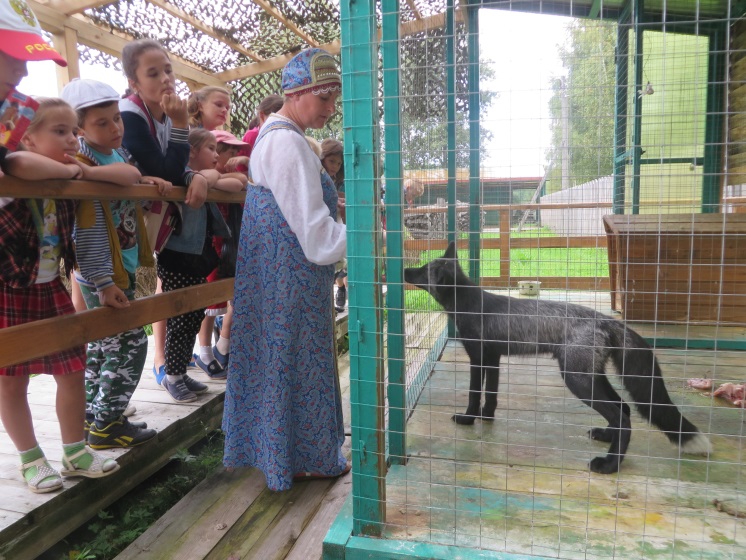 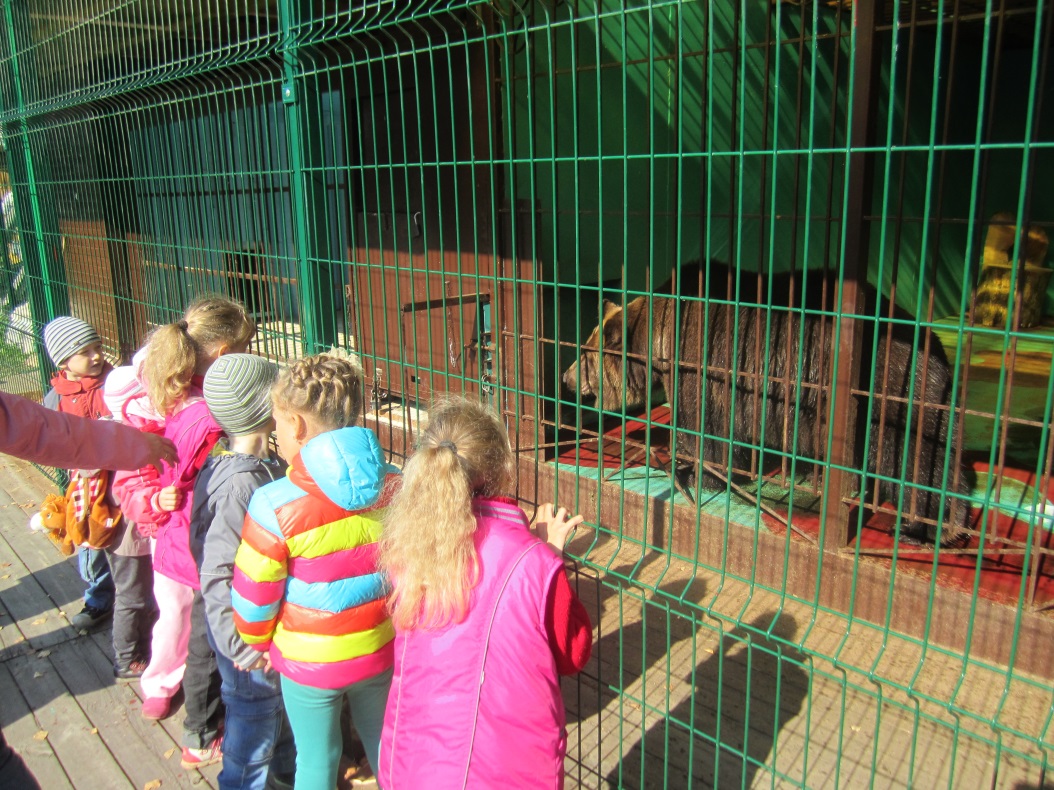 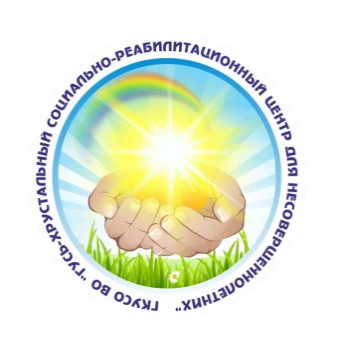 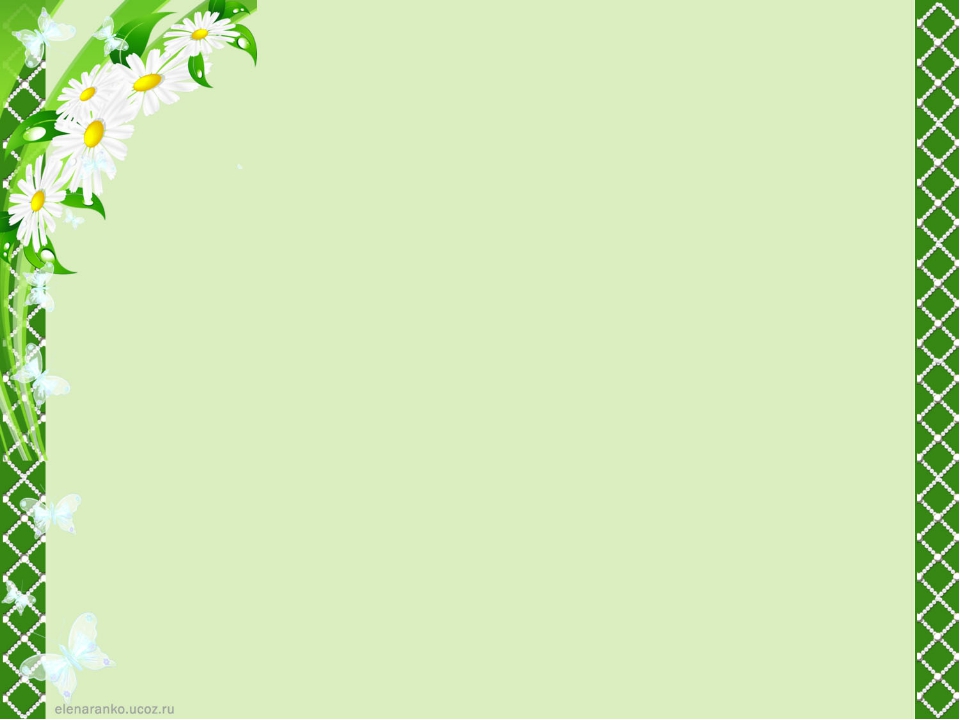 МЧС                                 всегда рядом!
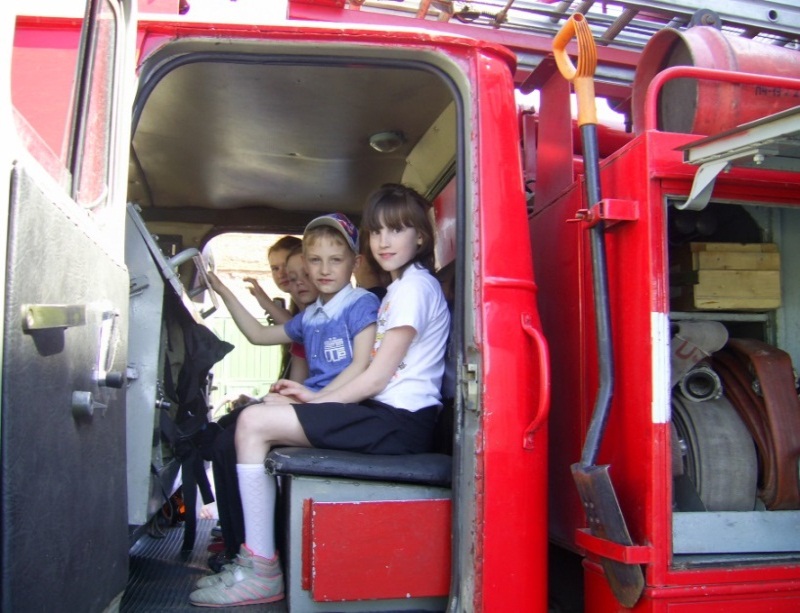 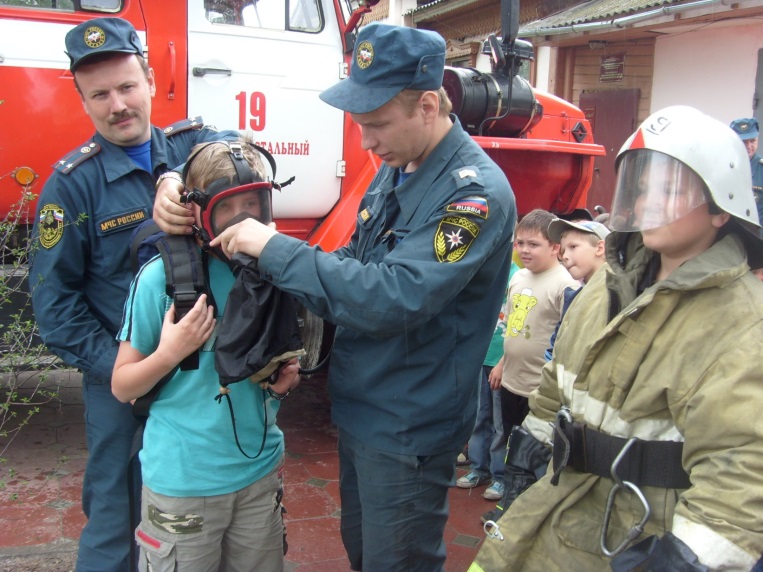 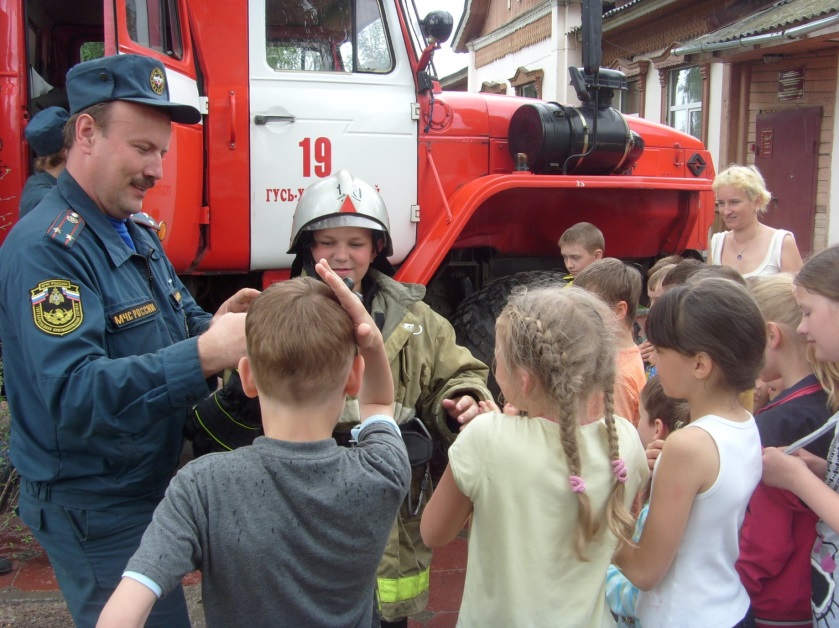 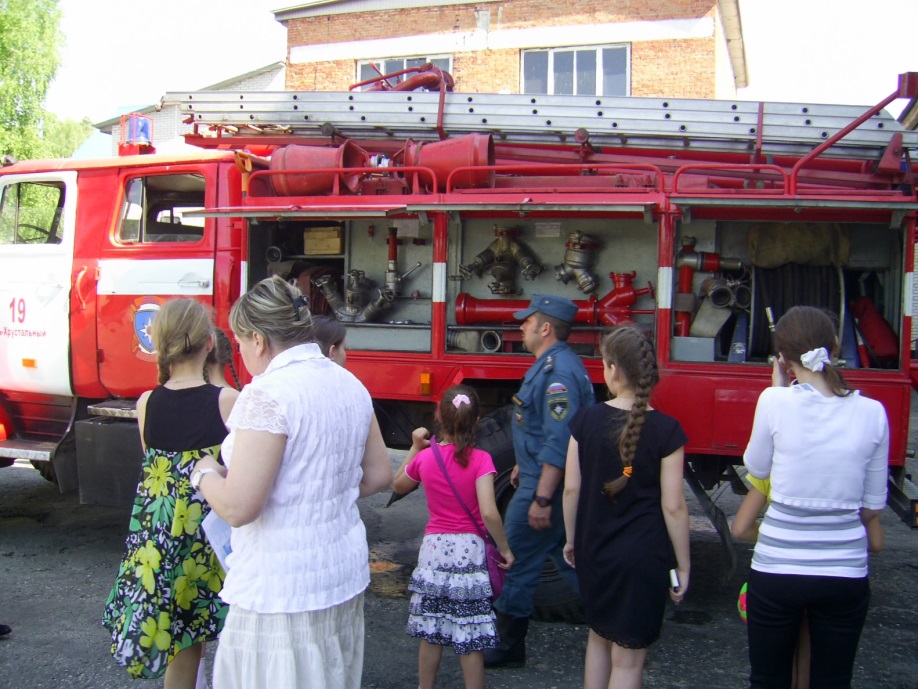 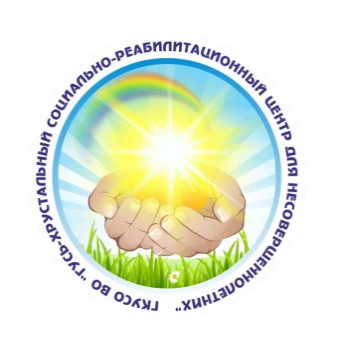 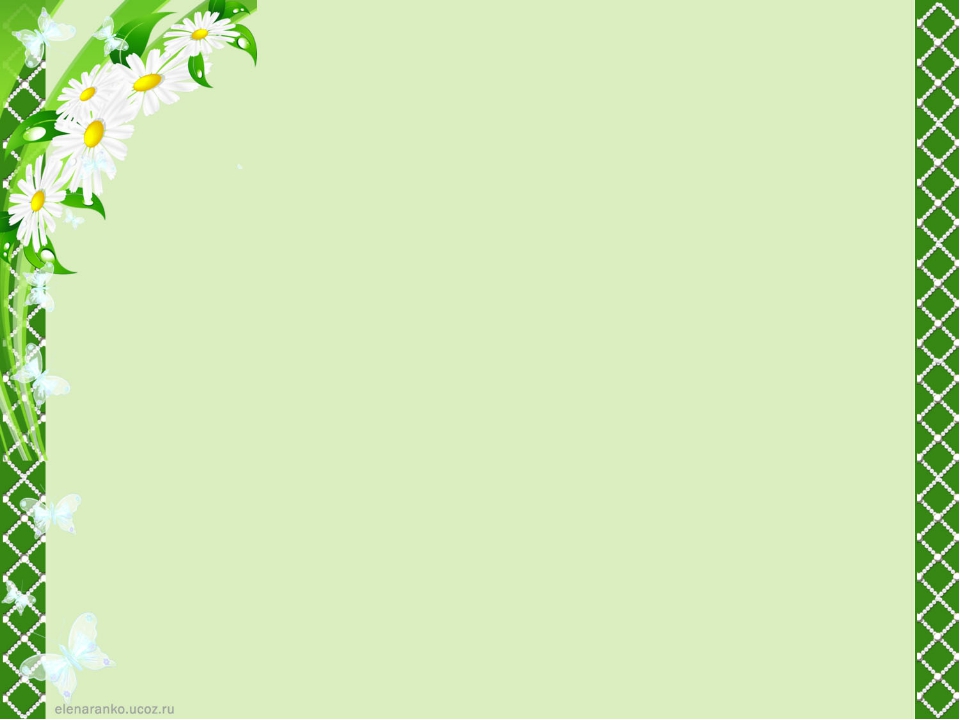 ЧТИМ 
ТРАДИЦИИ
воспитанники стационарного отделения оказывают помощь пожилым людям
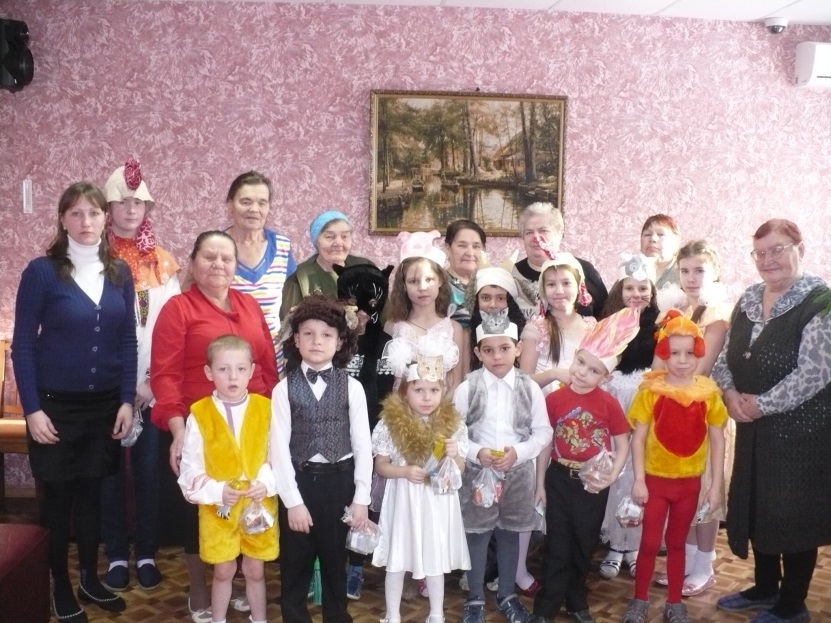 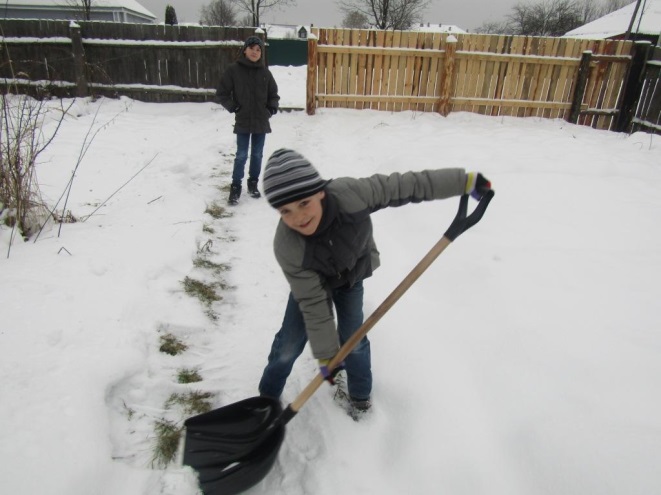 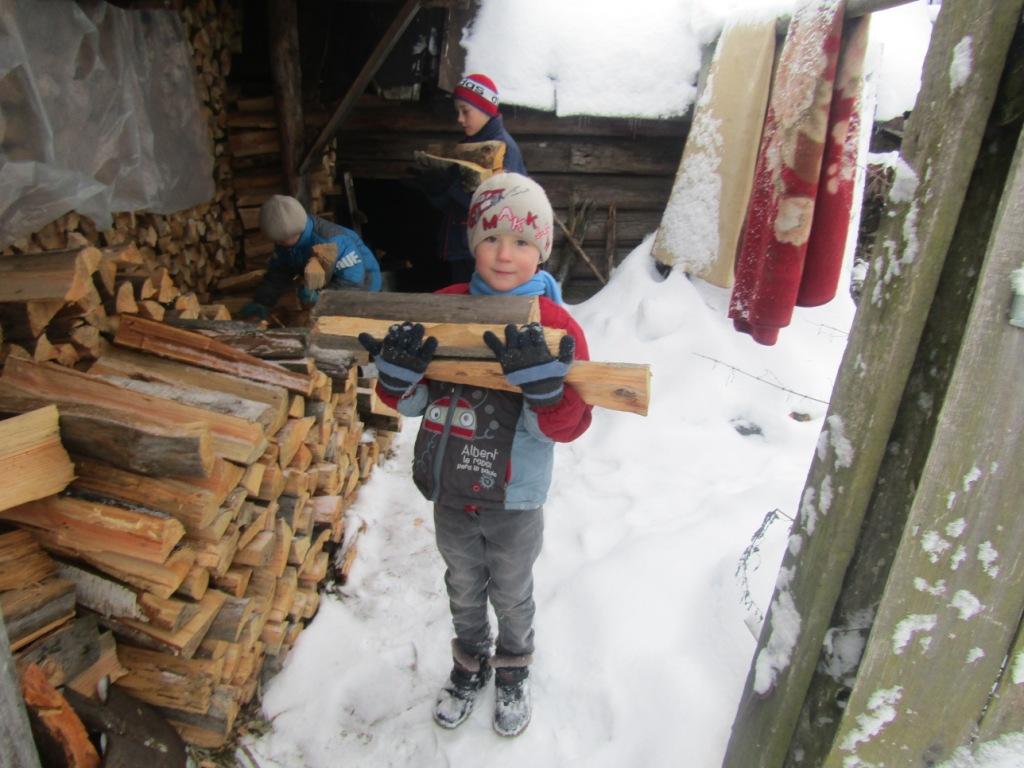 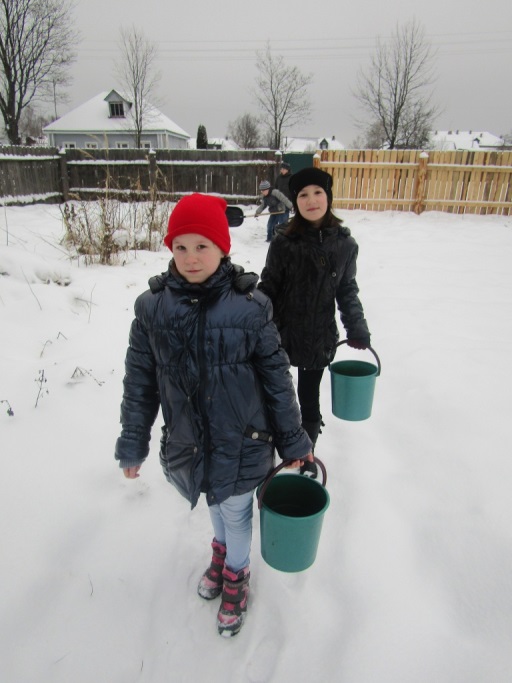 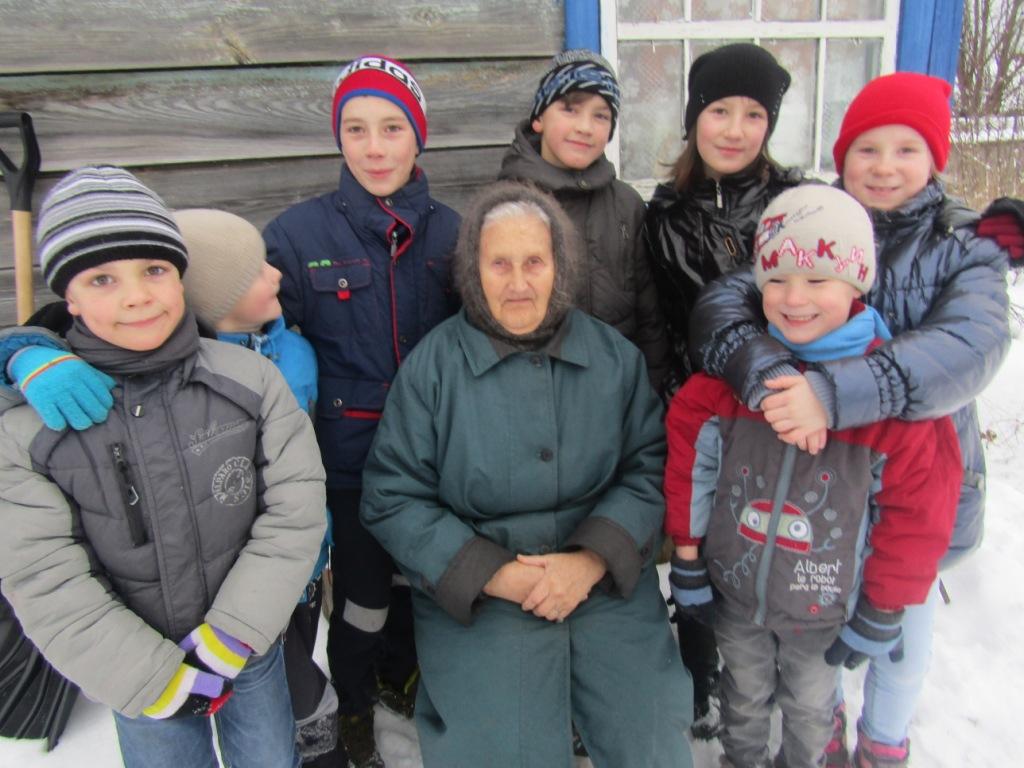 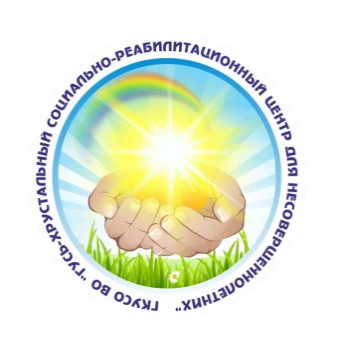 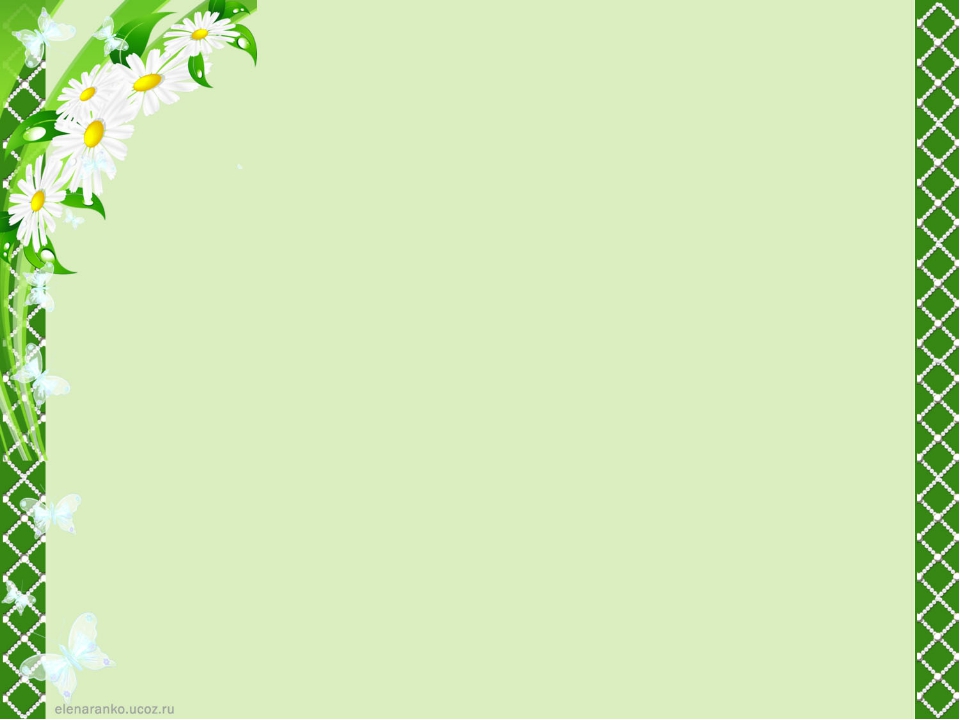 «Добрая планета»
      
     Волонтеры межрегиональной общественной 
 организации помощи детям и подросткам «Добрая планета» 
для воспитанников 
стационарного 
отделения проводят 
игры, обучающие 
занятия, 
организовывают  
поездки, экскурсии.
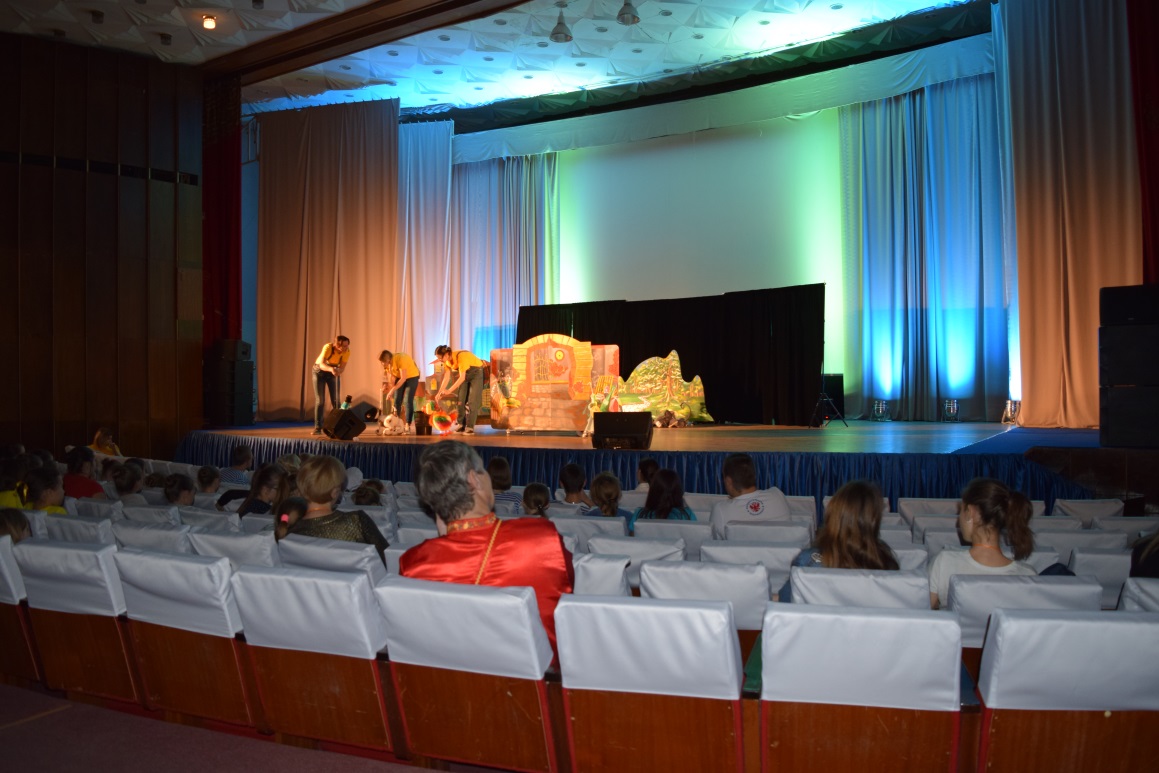 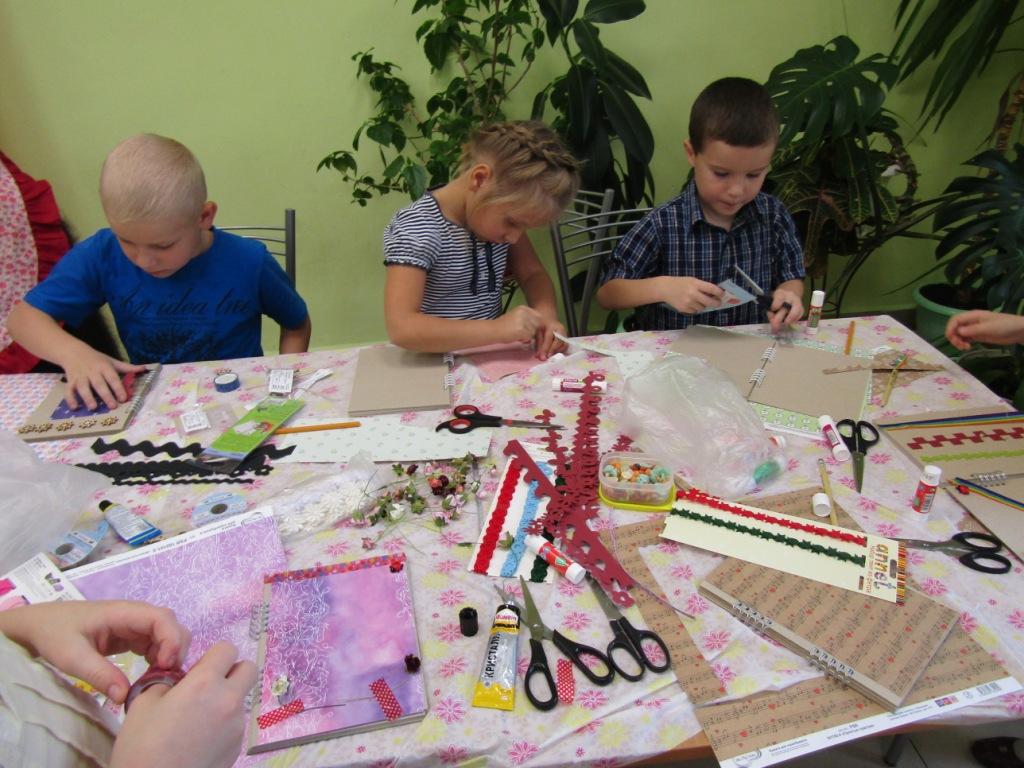 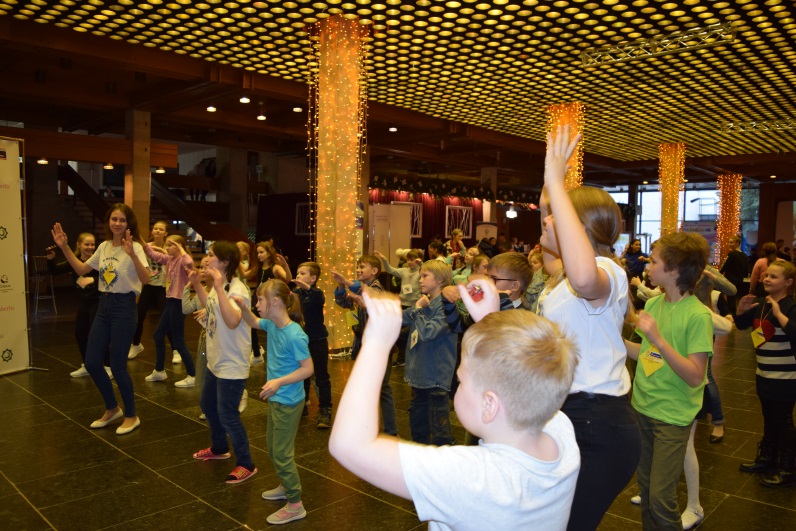 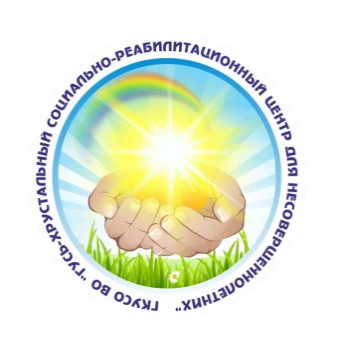 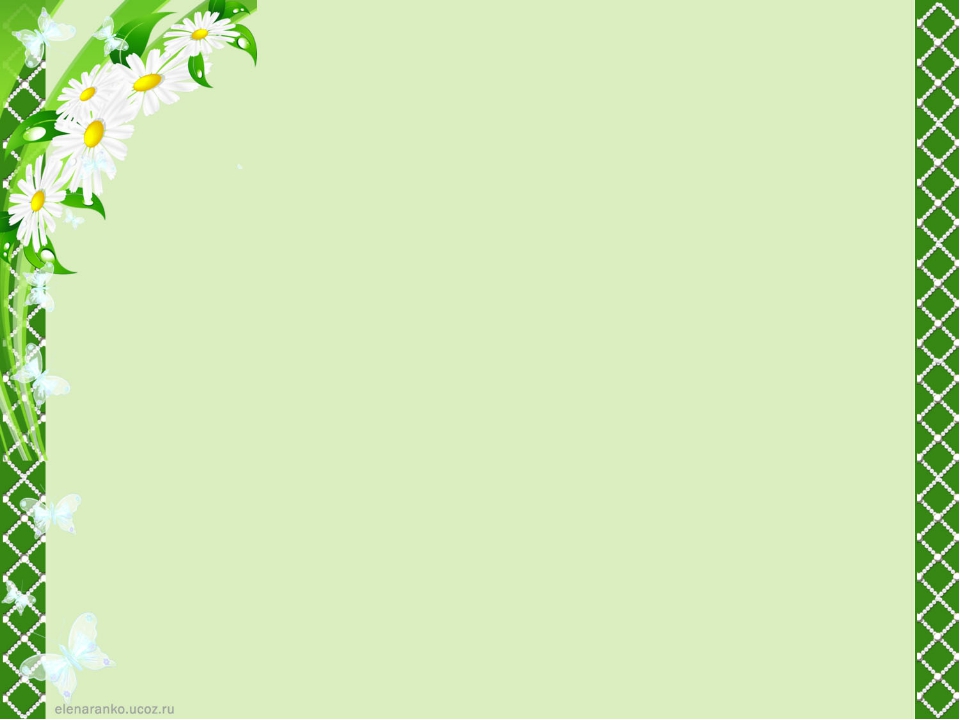 Жизнеустройство несовершеннолетних, прошедших социальную реабилитацию 
в стационарном отделении
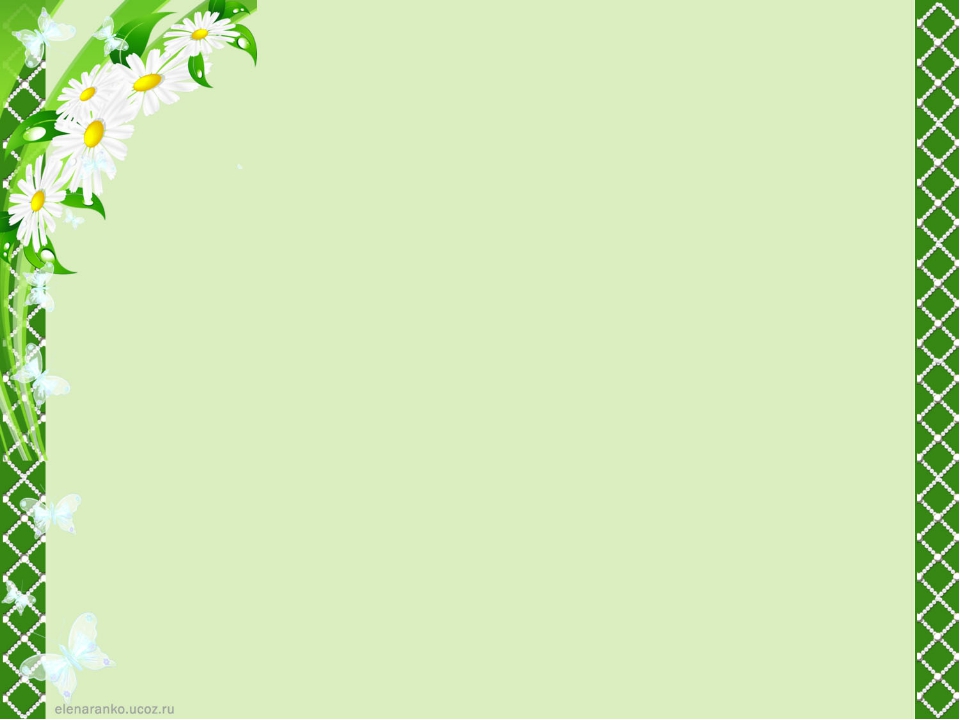 В отделении  профилактики безнадзорности и правонарушений несовершеннолетних прошли реабилитацию 1718 детей
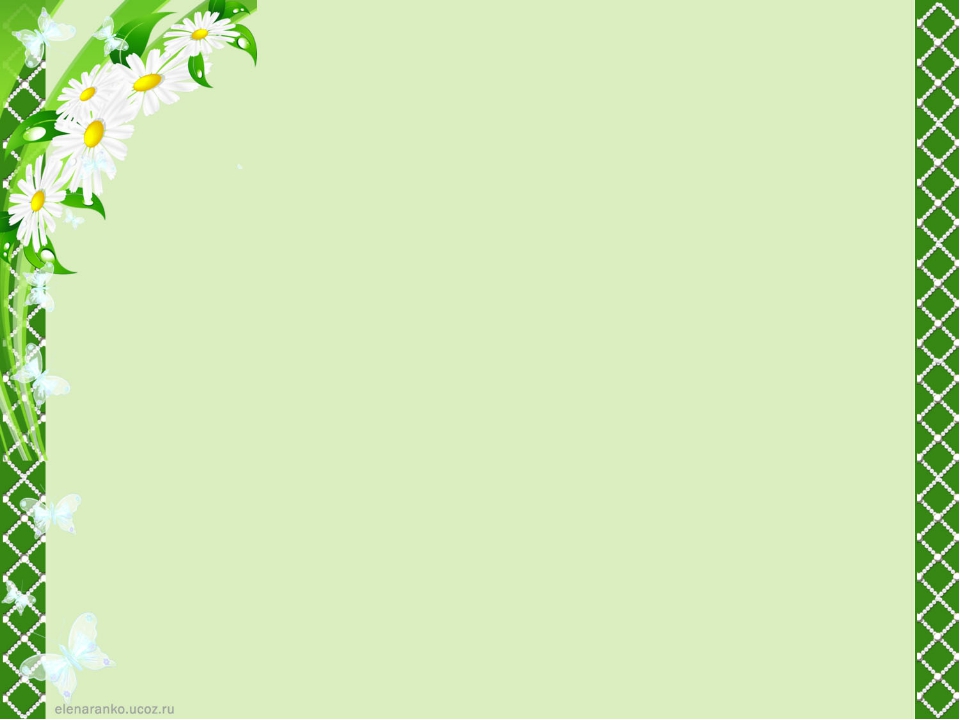 В отделении профилактики безнадзорности и правонарушений несовершеннолетних получили социальные услуги 1718 детей
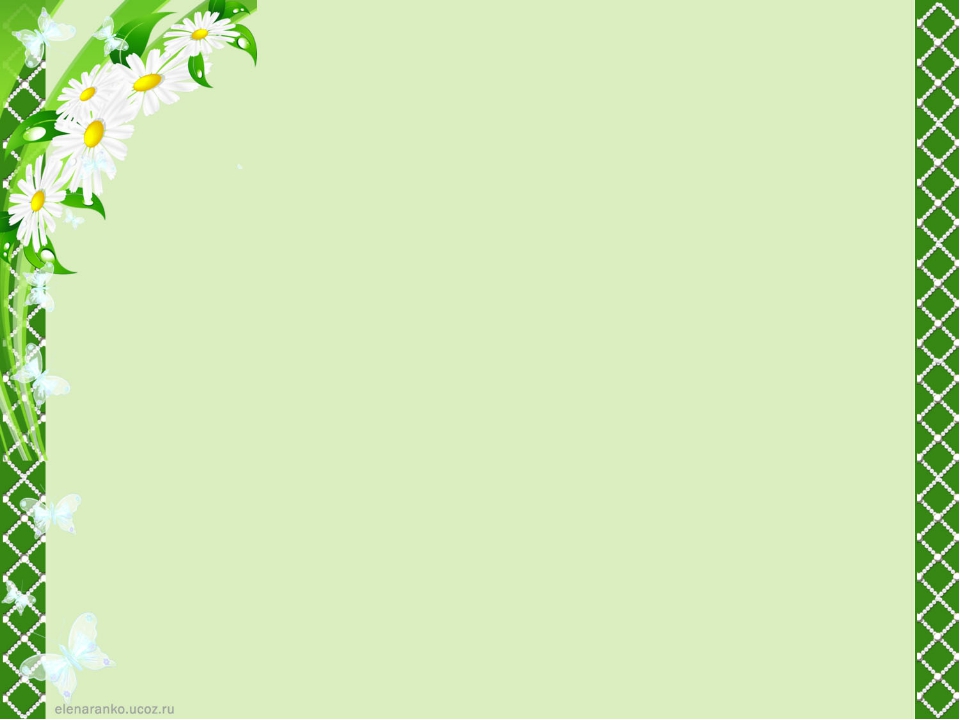 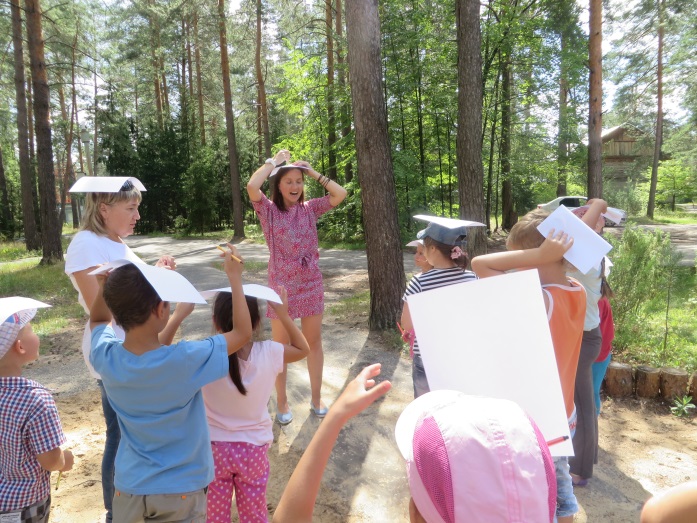 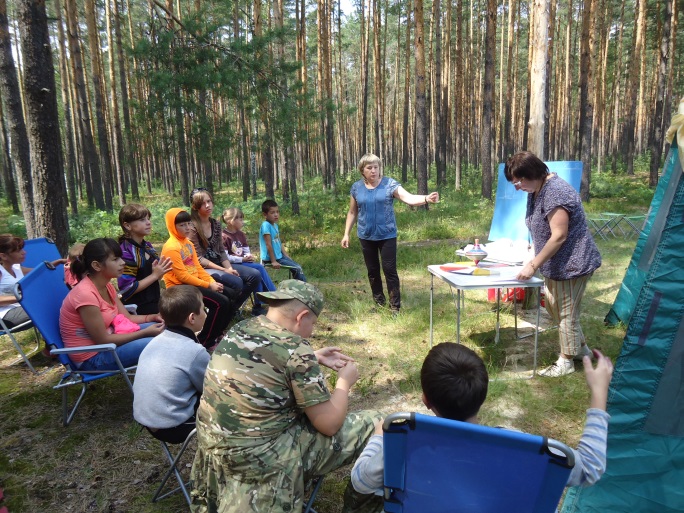 86 несовершеннолетних участвовали в походах выходного дня и оздоровительных группах, организованных отделением  профилактики безнадзорности и правонарушений несовершеннолетних
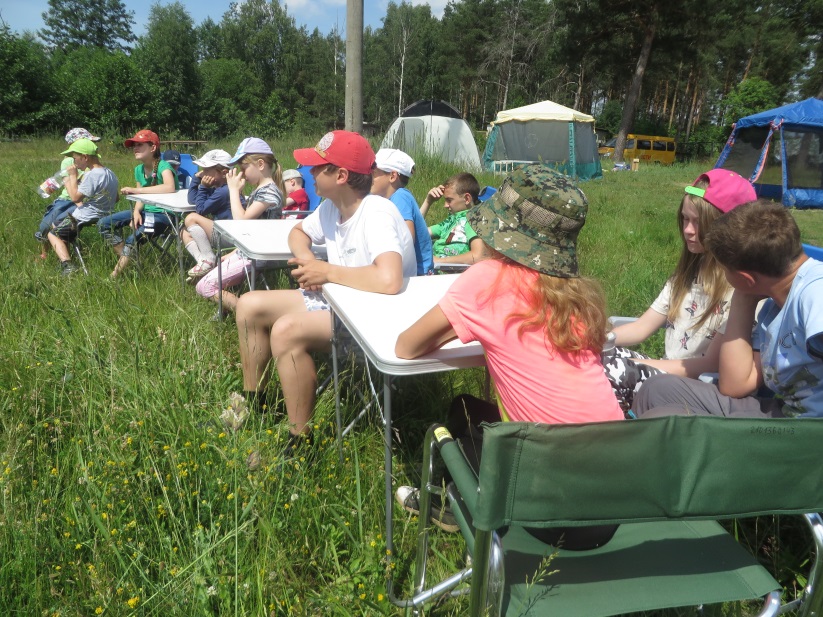 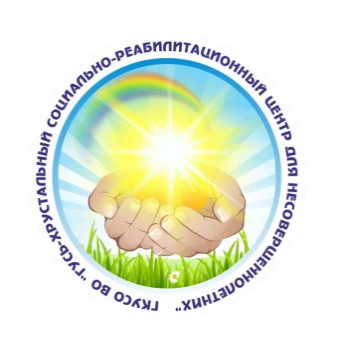 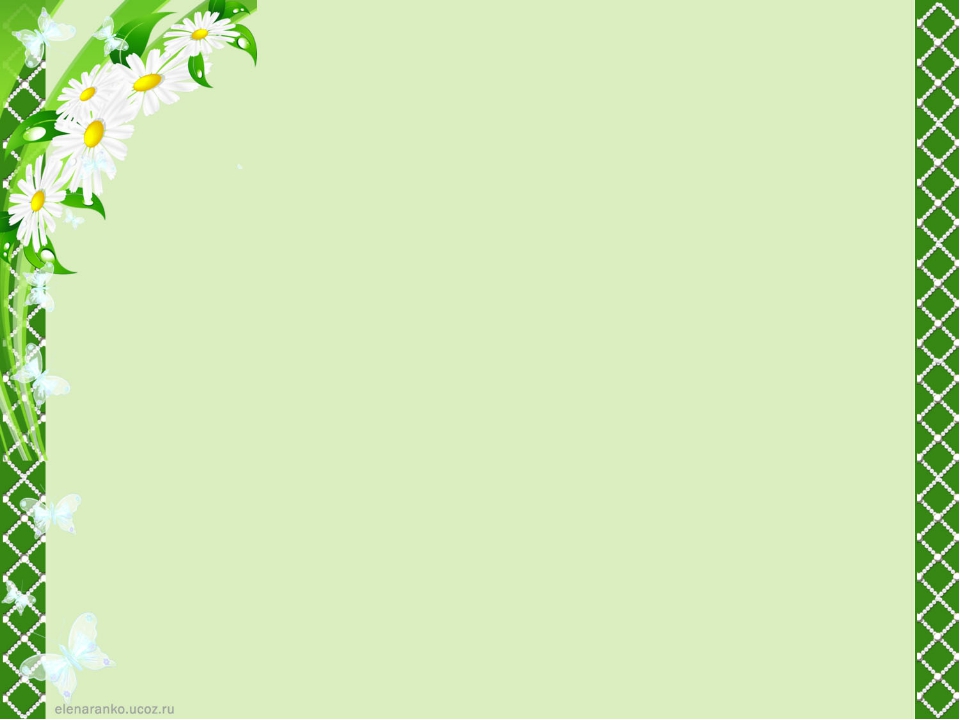 Игровая  программа «Детский час»
для несовершеннолетних , проживающих 
в г. Курлово  
и муниципальных 
образованиях
района
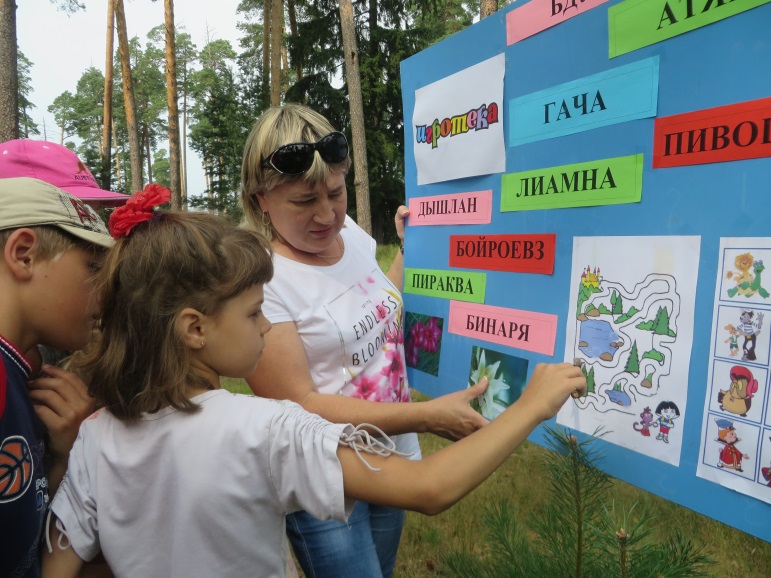 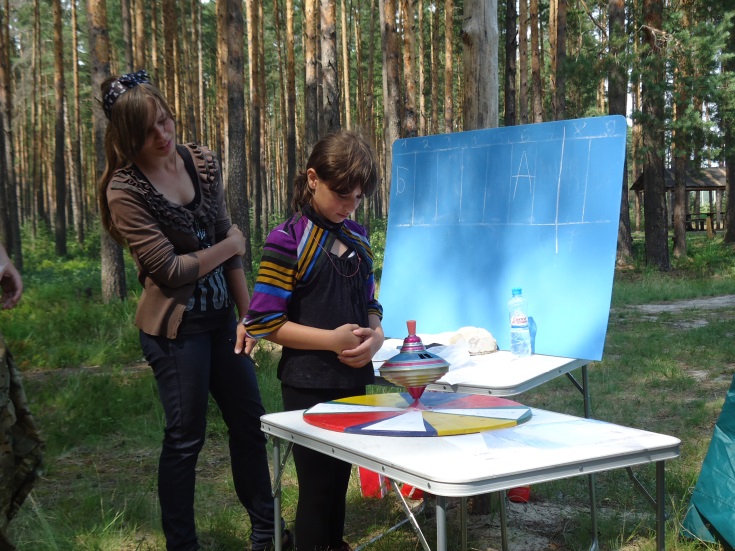 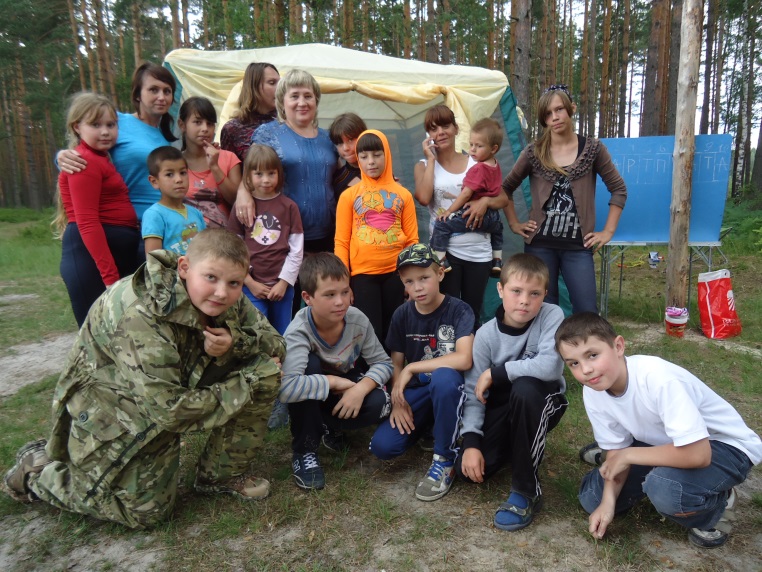 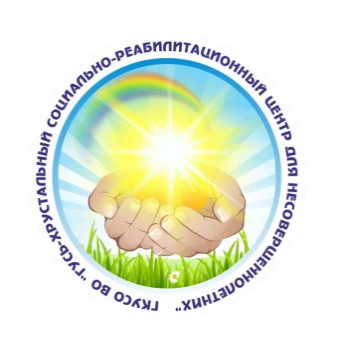 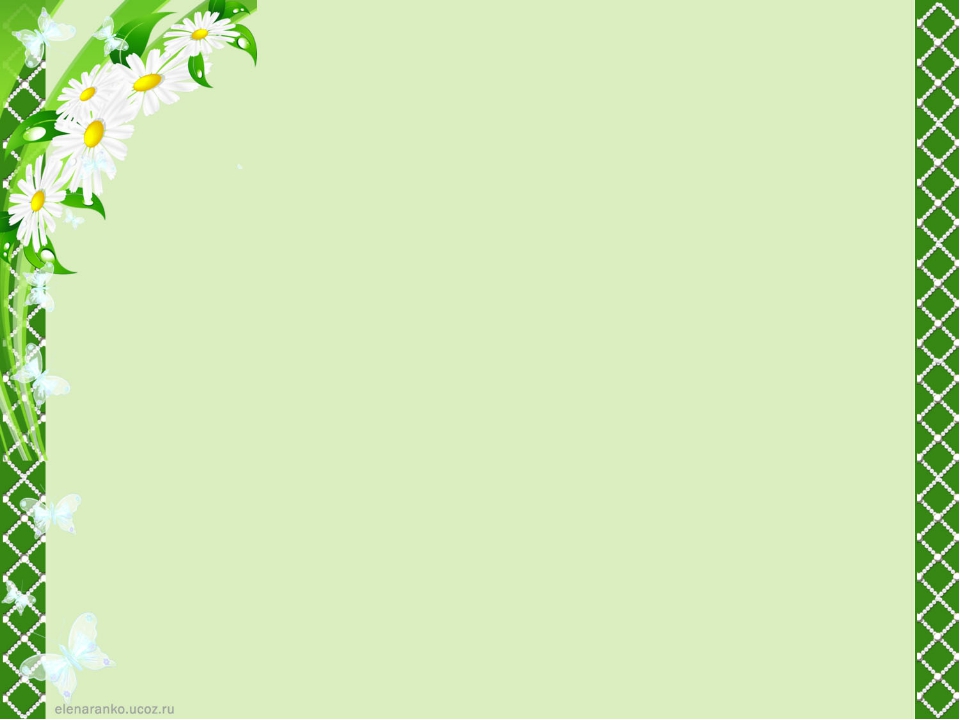 Профилактика безнадзорности и правонарушений несовершеннолетних
Программа «Экологический патруль».                                                                 Цель -  снижение детской безнадзорности и правонарушений через приобщение детей и подростков к изучению природы и истории родного края. 
	
	Программа «Содружество».                                                               Цель - социальная реабилитация детей, посредством создания эмоционально-комфортной среды, способствующей развитию и саморазвитию ребенка через увлеченность, творчество, образность, 
народность.
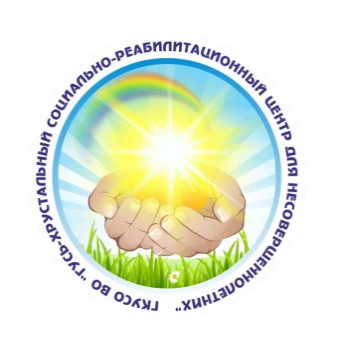 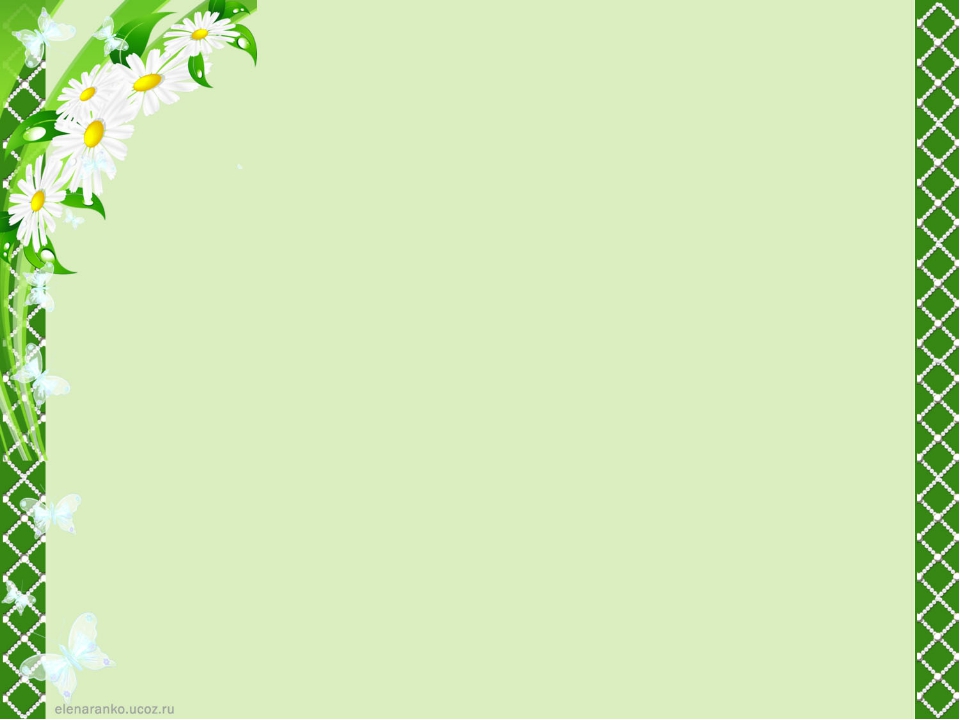 Профилактика безнадзорности и правонарушений несовершеннолетних
Программа «Развиваемся, играя».                                                       Цель – социально-личностное развитие детей с ограниченными возможностями здоровья.
 
	Программа «Азбука безопасности» позволяет воспитанникам получить систематизированные представления об опасностях, о прогнозировании и поведении в чрезвычайных и опасных ситуациях, оценить влияние последствий этих ситуаций на жизнь 
и здоровье детей и выработать алгоритмы
 безопасного поведения с учетом 
возможностей.
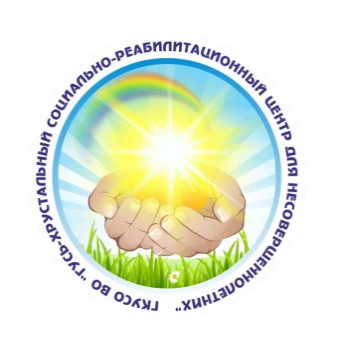 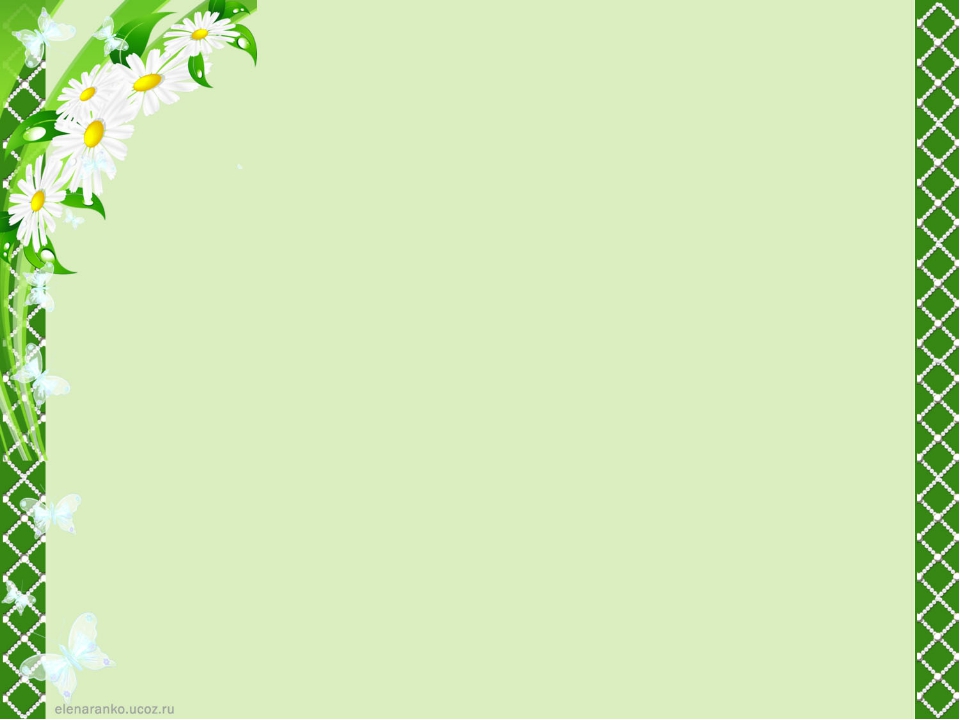 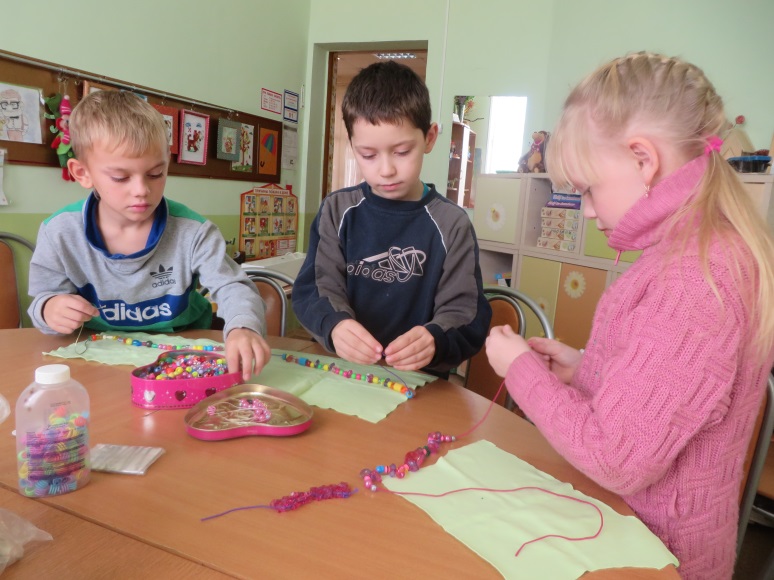 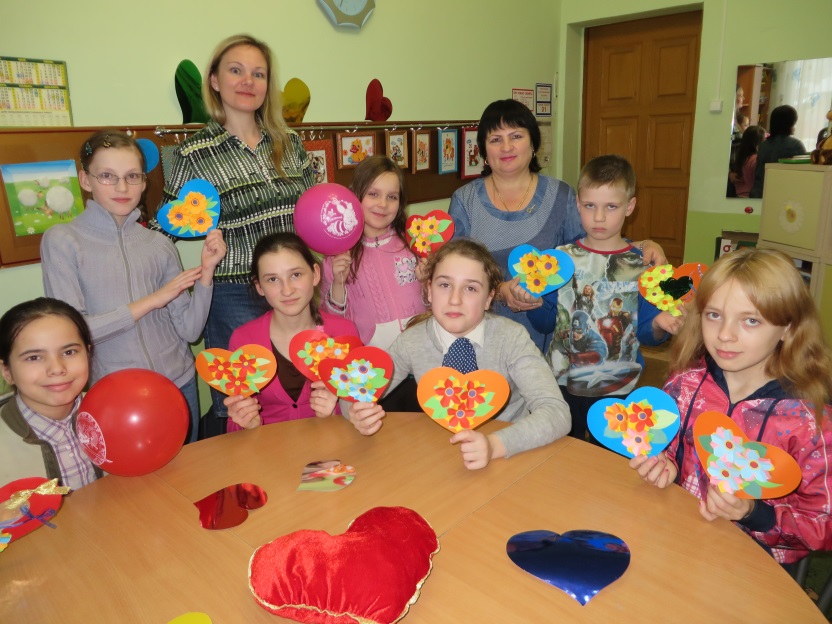 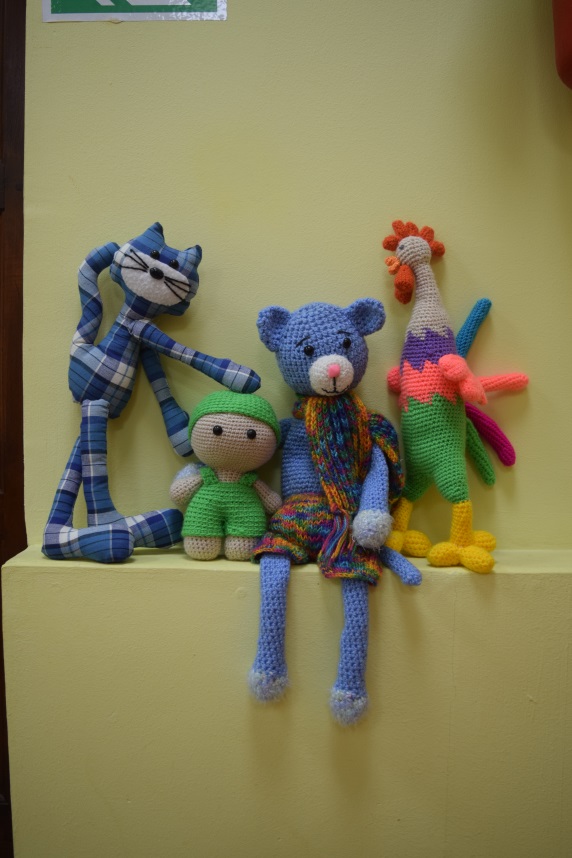 Занятия по программе  «Волшебная мастерская»
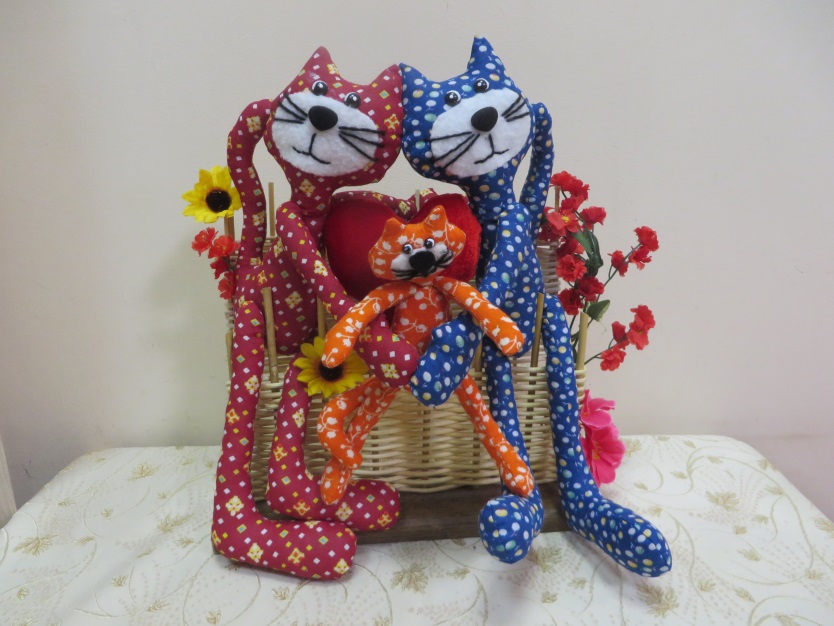 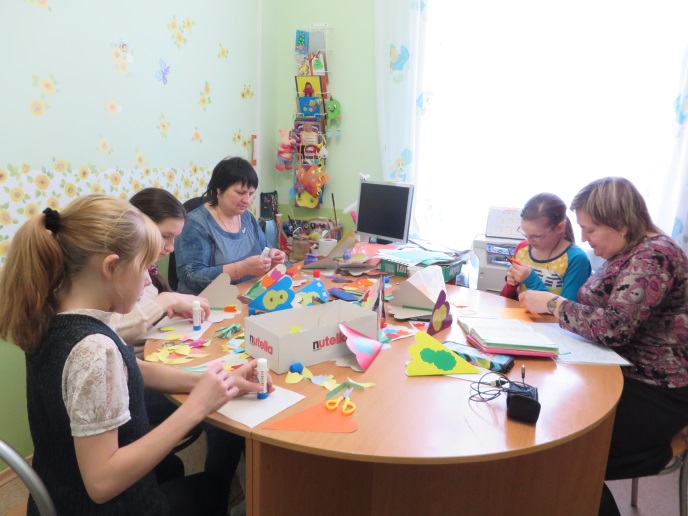 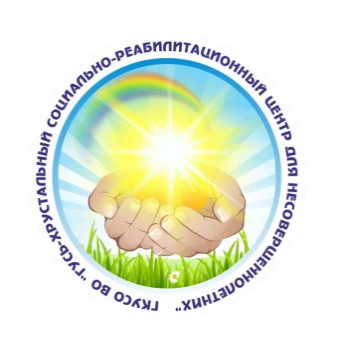 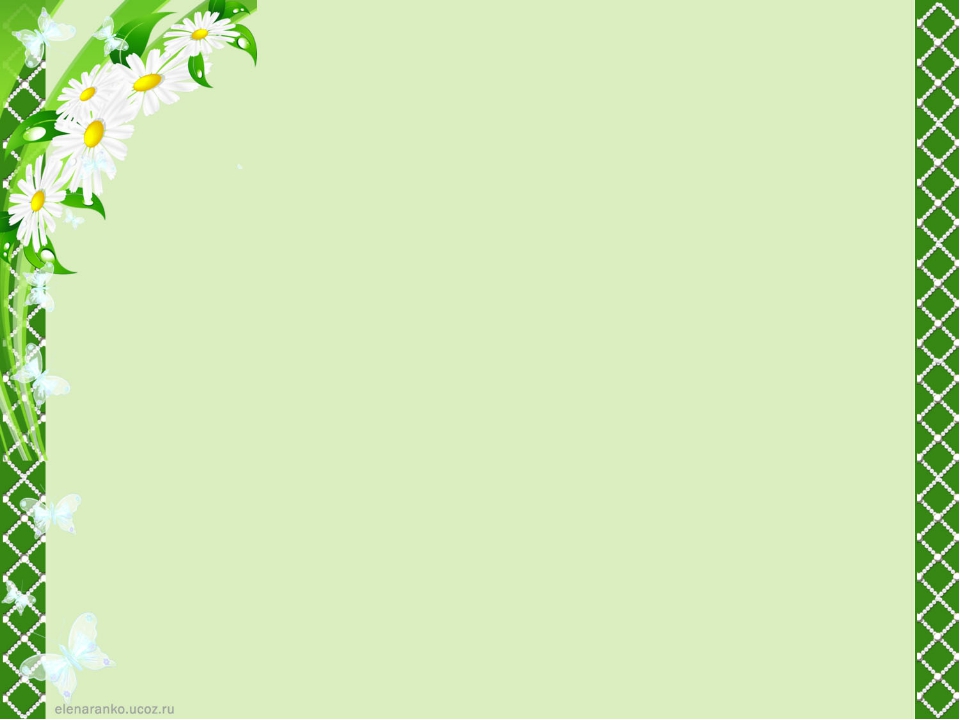 Профилактика безнадзорности и правонарушений несовершеннолетних
Программа «Увлечение»                                                           Цель - социальная реабилитация воспитанников посредством привлечения к творческой деятельности.

	Программа «Азбука нравственного воспитания» Цель – формирование у несовершеннолетних ценностных ориентиров и нравственных норм, основанных на культурно-исторических и духовно-нравственных, патриотических и общечеловеческих принципов.
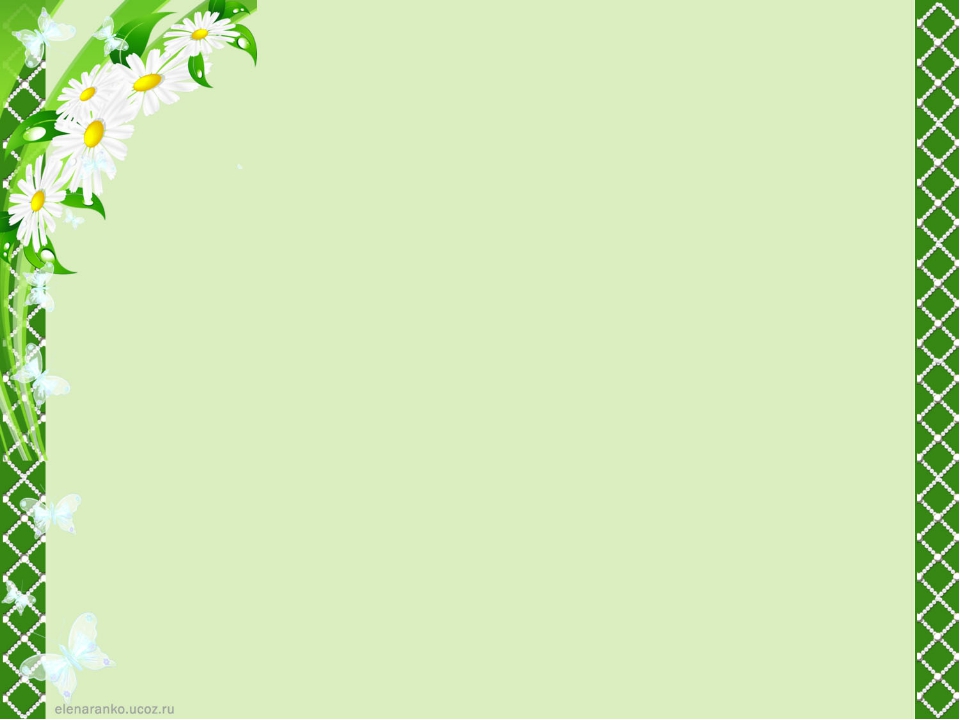 Профилактика безнадзорности 
и правонарушений несовершеннолетних
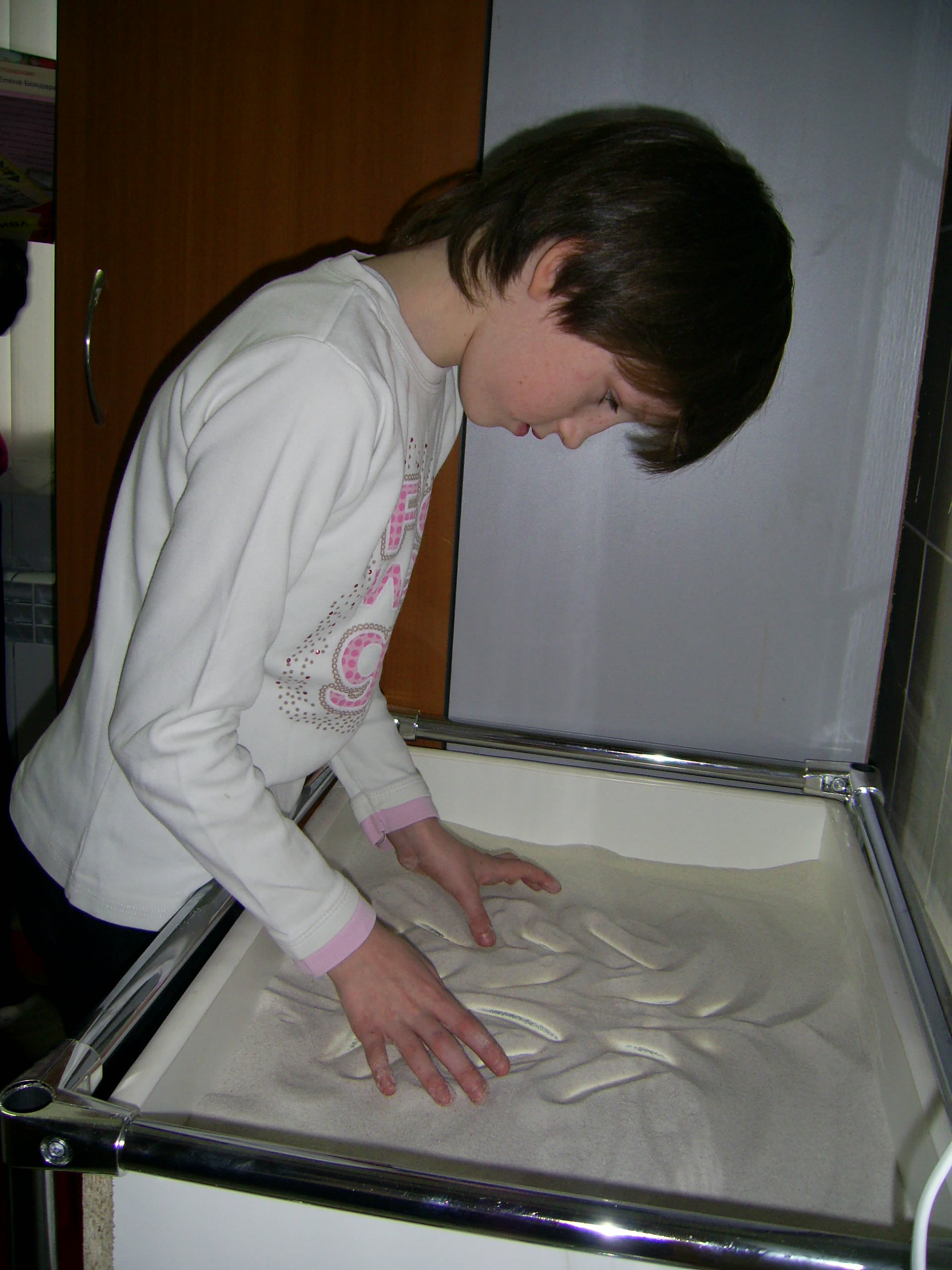 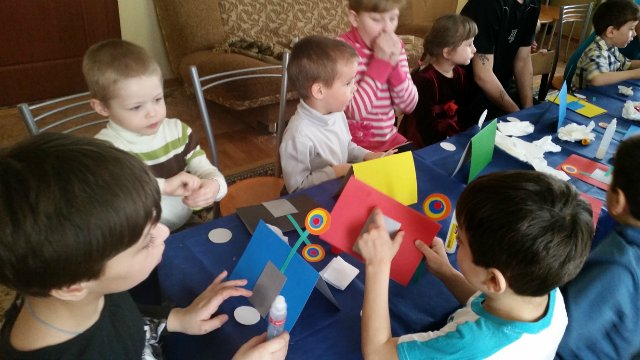 Песочная 
    терапия
« 
«Мозартика»         Творчество                                     Творчество
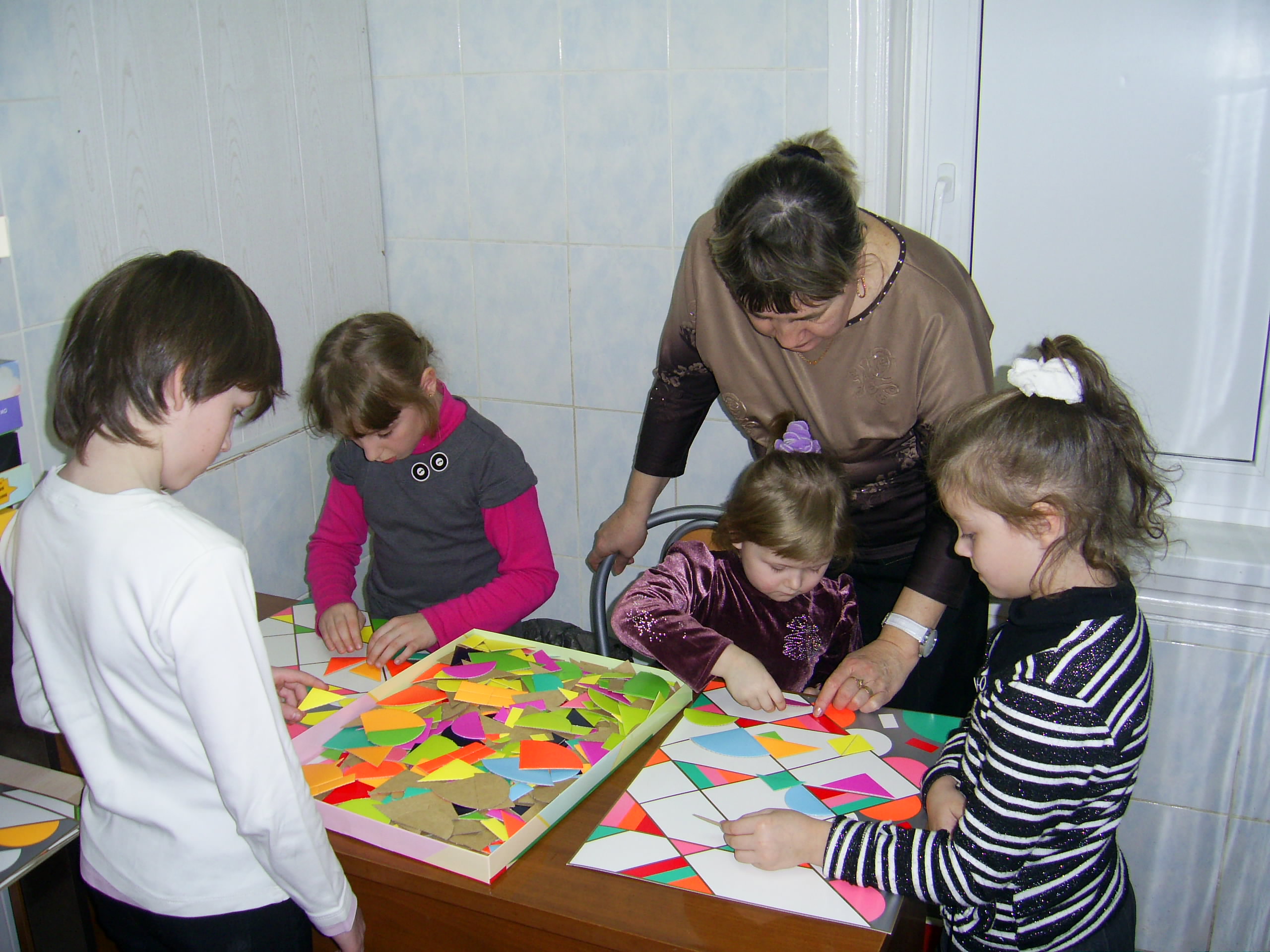 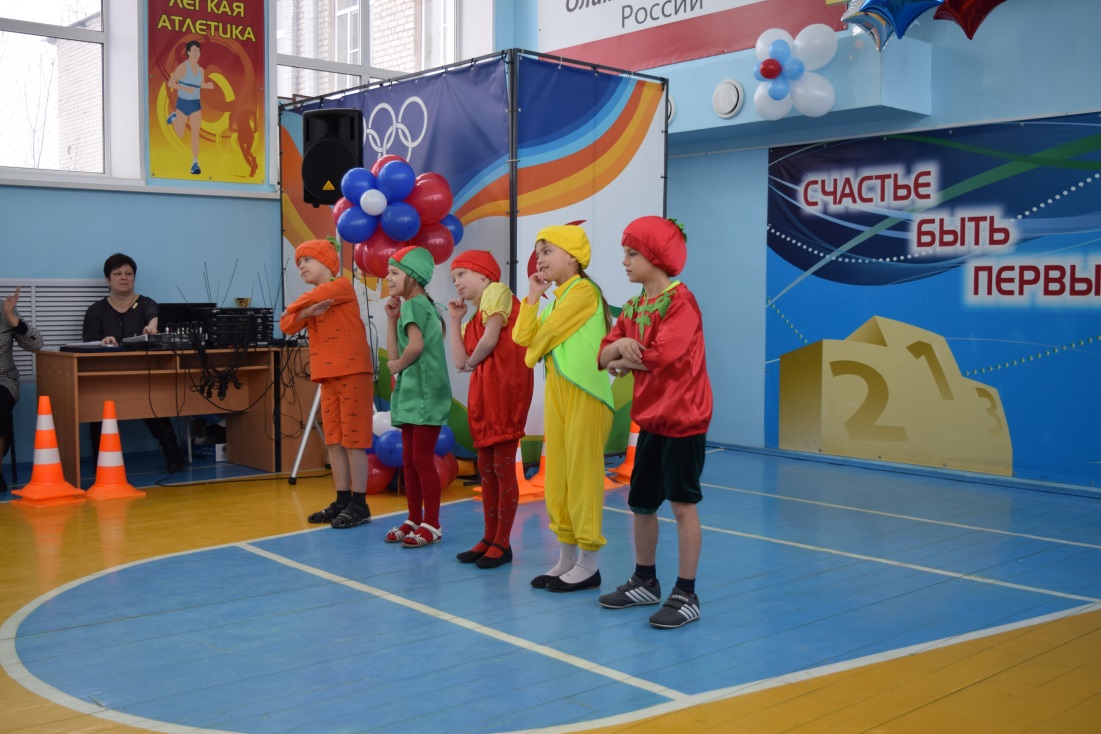 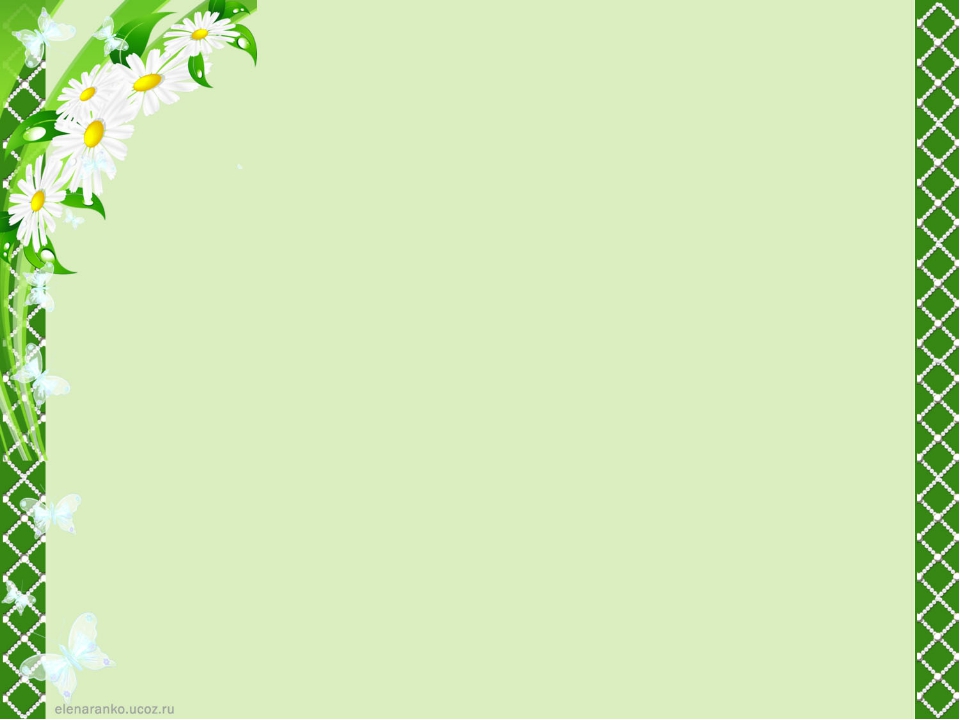 Профилактика безнадзорности и правонарушений несовершеннолетних
Программа  «Развитие социальной уверенности».                     Цель – личностная реабилитация ребенка через укрепление уверенности в себе, понимание им своих личных особенностей и возможностей в общении с окружающим миром.

 Программа коррекционной работы с детьми                                                                       «Виктория».  
Цель -  создание среды способствующей развитию эмоциональной сферы детей и  условий для преодоления страхов у детей дошкольного и младшего школьного возраста, эмоциональное 
развитие детей через систему занятий, 
игр, упражнений.
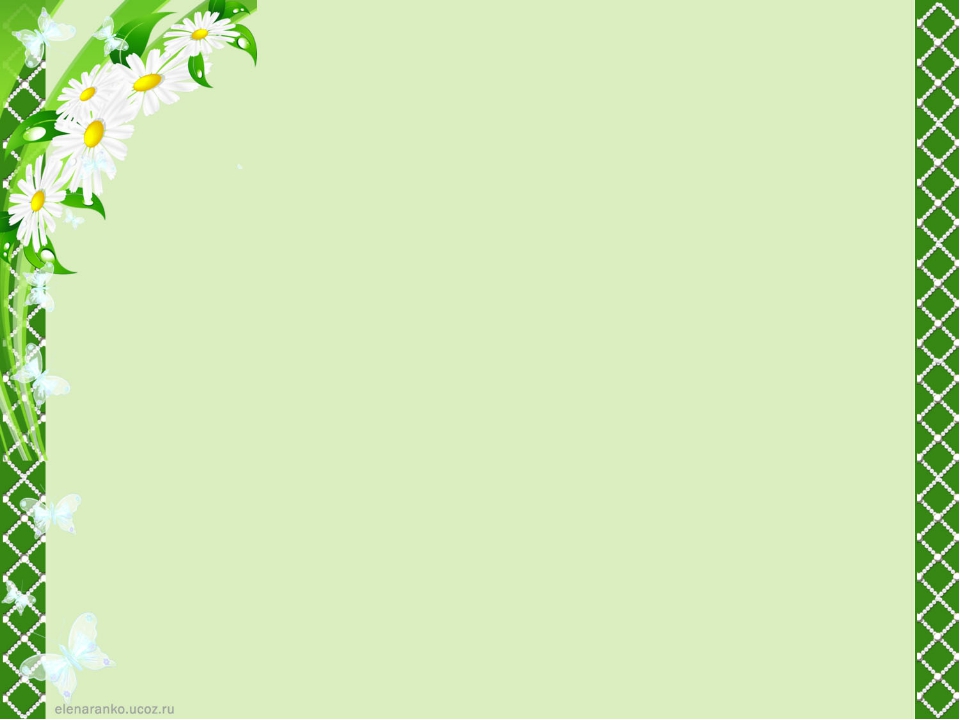 И просто яркая и интересная
      жизнь
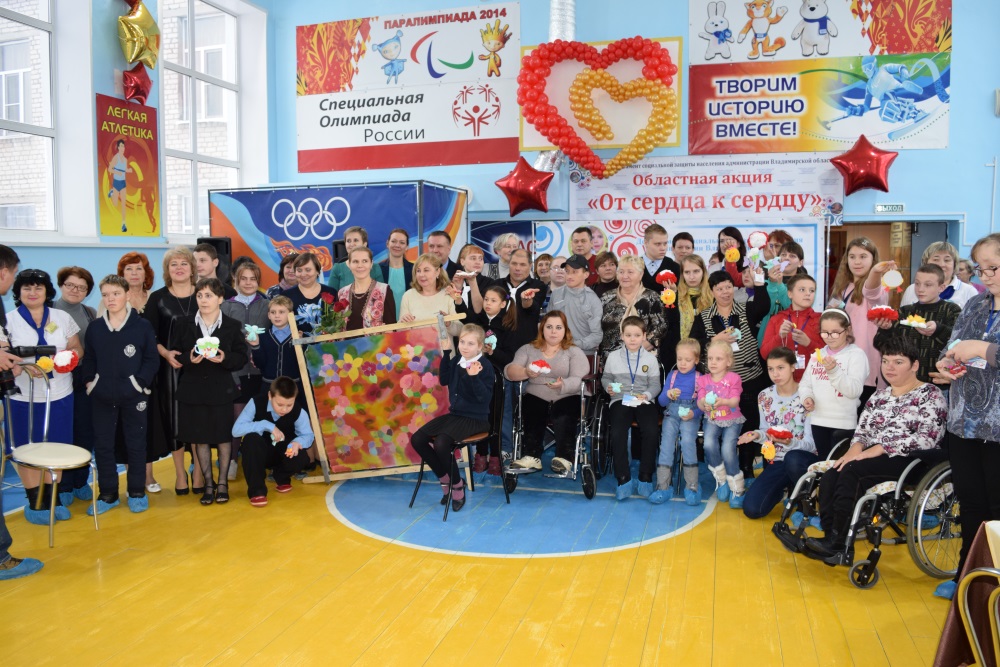 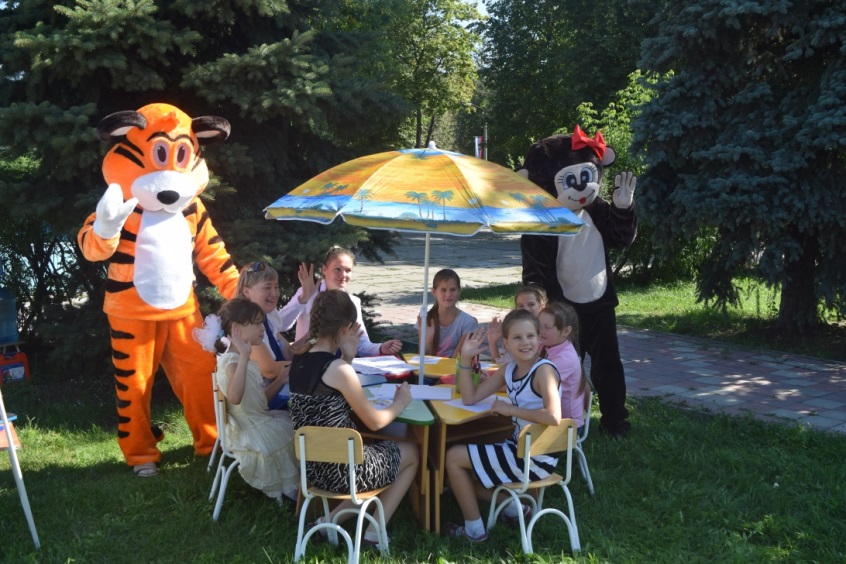 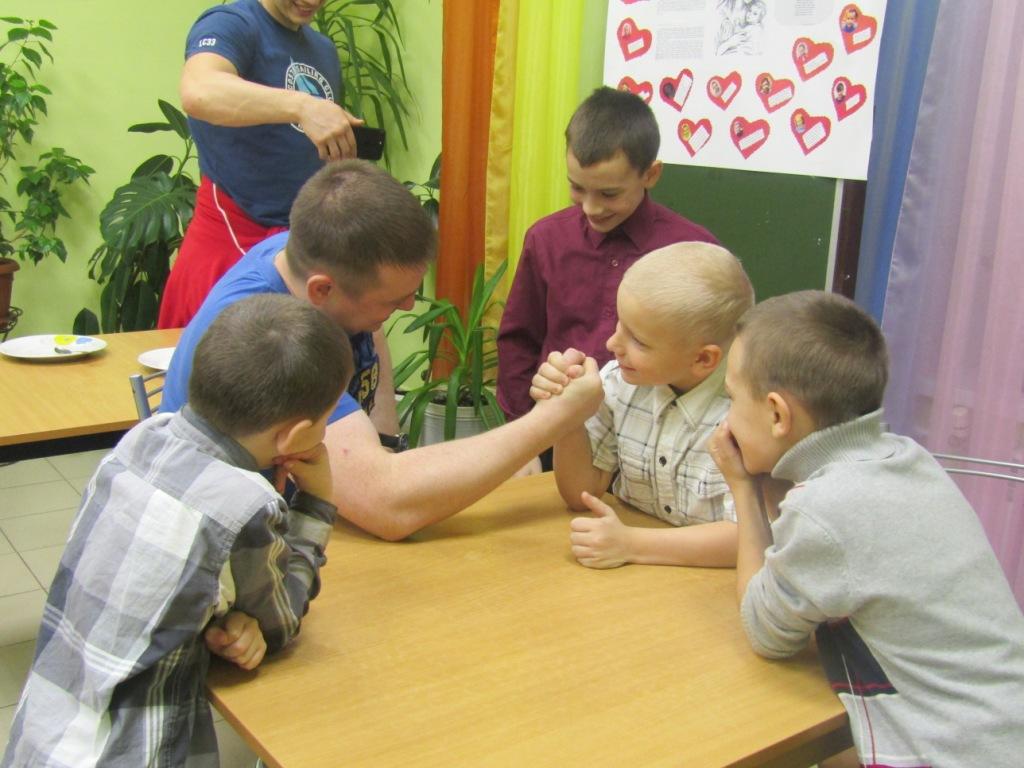 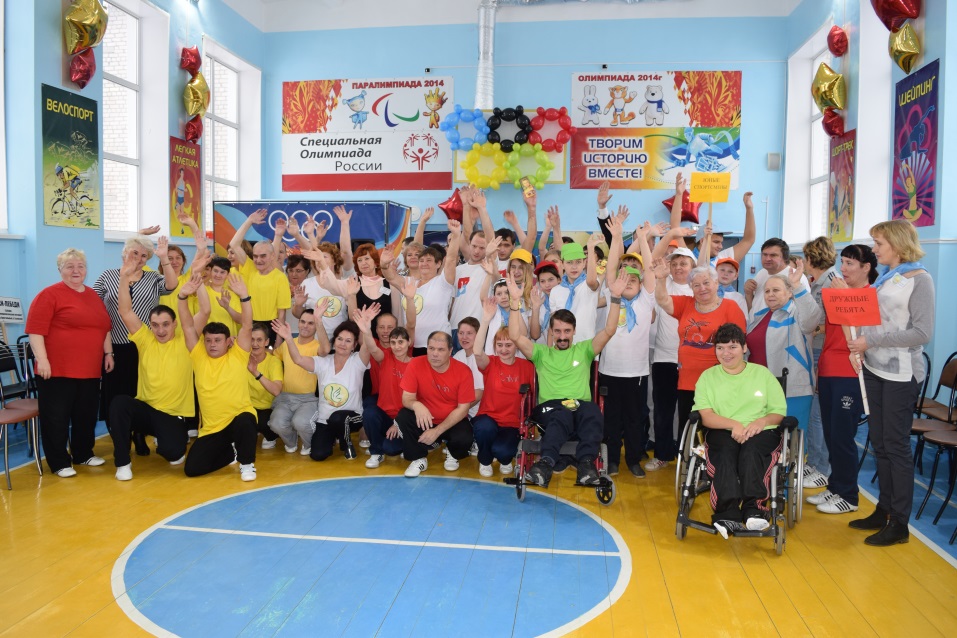 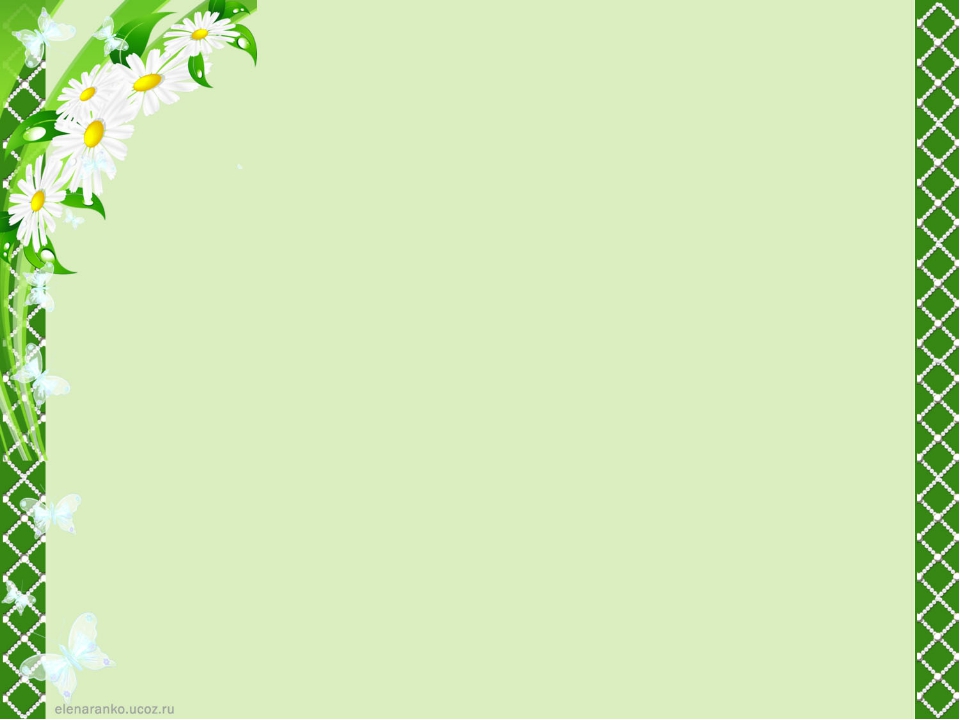 Профилактика безнадзорности и правонарушений несовершеннолетних
Программа «Здоровые дети-надежное будущее».                                  
Цель – формирование у детей и подростков потребности в здоровом образе жизни, профилактика вредных привычек.

	Программа «Семейное счастье».                                                             Цель - комплексная реабилитация детей, оказавшихся в трудной жизненной ситуации, содействие улучшению социального здоровья семьи.
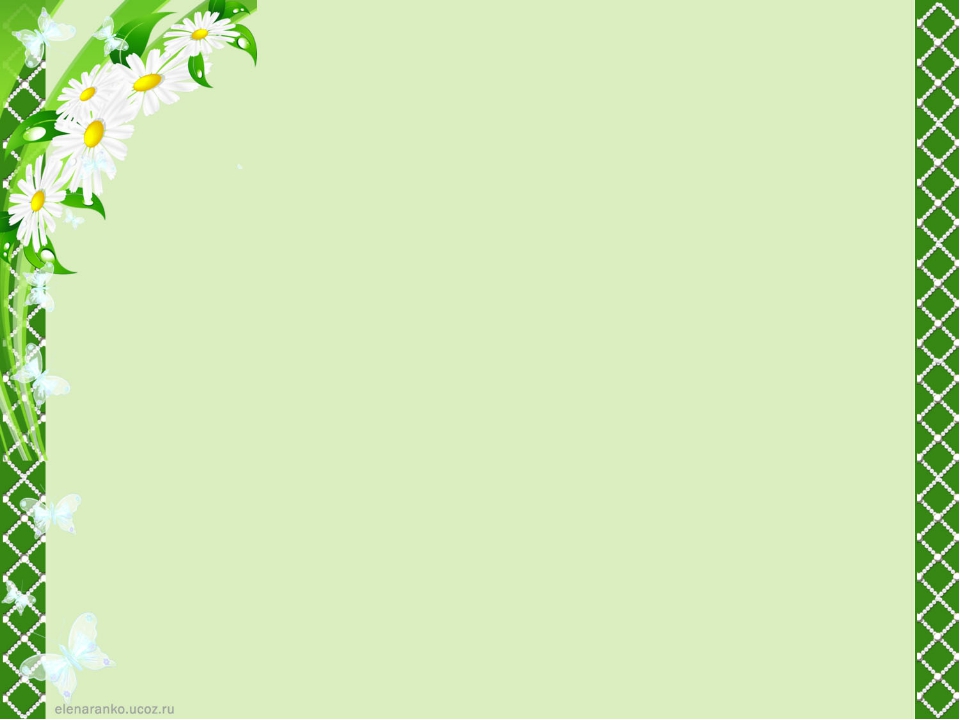 «Школьный портфель»                               
  Благотворительная акция Гусь-Хрустального филиала Московского индустриального банка 
- 50 наборов школьно-письменных принадлежностей
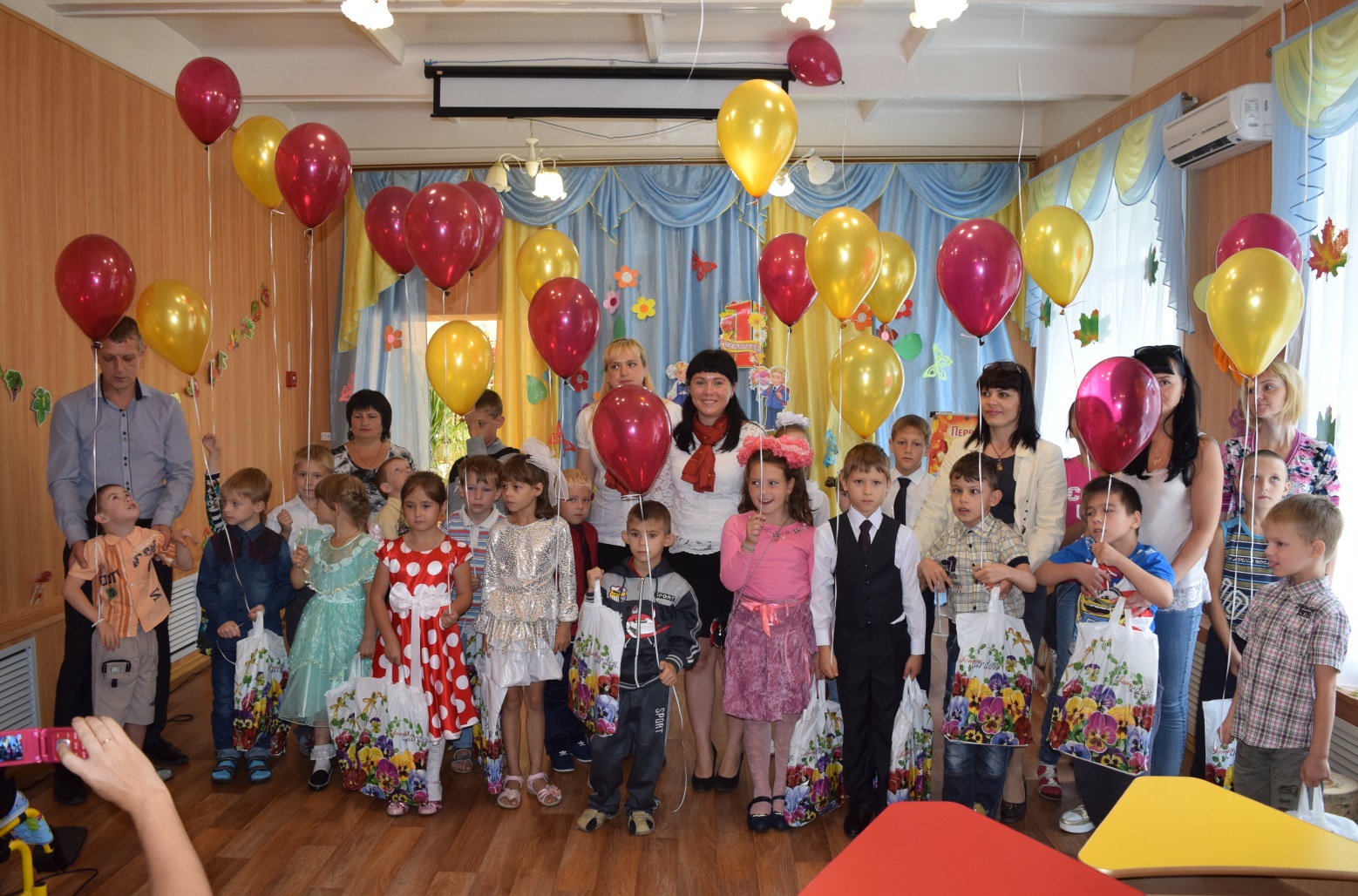 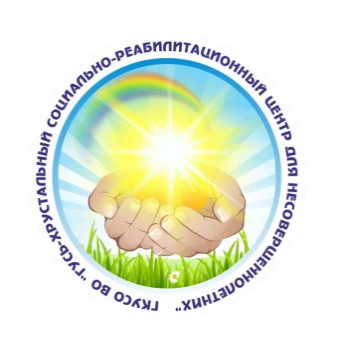 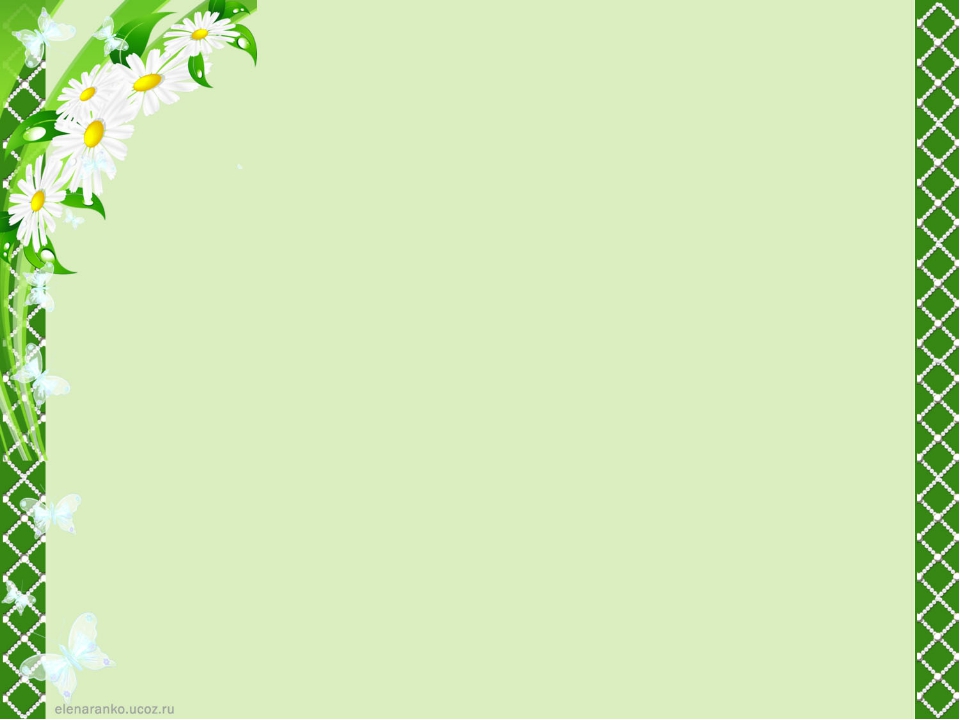 «СПОНСОРЫ»                               
       ООО «Опытный стекольный завод», ОАО «Армагус», компания «Автопилот», автосервис «Воронцов», ООО «Городской рынок», ЗАО НПЦ «Стекло-Газ», ПКФ «Память», ООО «Аист», ИП Умнов, ИП Максюков, ООО «Пивобезалкогольный завод», ООО «Ветпрепараты», КТВ «Жанр», МО МВД России «Гусь-Хрустальный», торговые центры «Остров сокровищ» и «Малина», волонтеры организаций «Все вместе» и «Веселые ребята»,  МОО «Добрая планета» и частные лица  предоставили учреждению большое количество наборов школьно-письменных принадлежностей, развивающих игр, новогодних подарков, одежды, обуви и аксессуаров. 
        Гусевский арматурный завод «Гусар» приобрел для стационарного отделения с круглосуточным пребыванием детей электрожарочную плиту, в результате чего улучшилось качество питания воспитанников.
         Отслужившие в ВС России морские пехотинцы под руководством Никитина А. приобрели четыре велосипеда для разного возраста детей стационарного отделения, что позволило подросткам приобщиться к велоспорту.
          В результате свыше 1500 детей из многодетных, малообеспеченных семей, детей, оставшихся без попечения родителей, и  детей с ограниченными возможностями  смогли получить разнообразные подарки, игрушки  и сувениры.
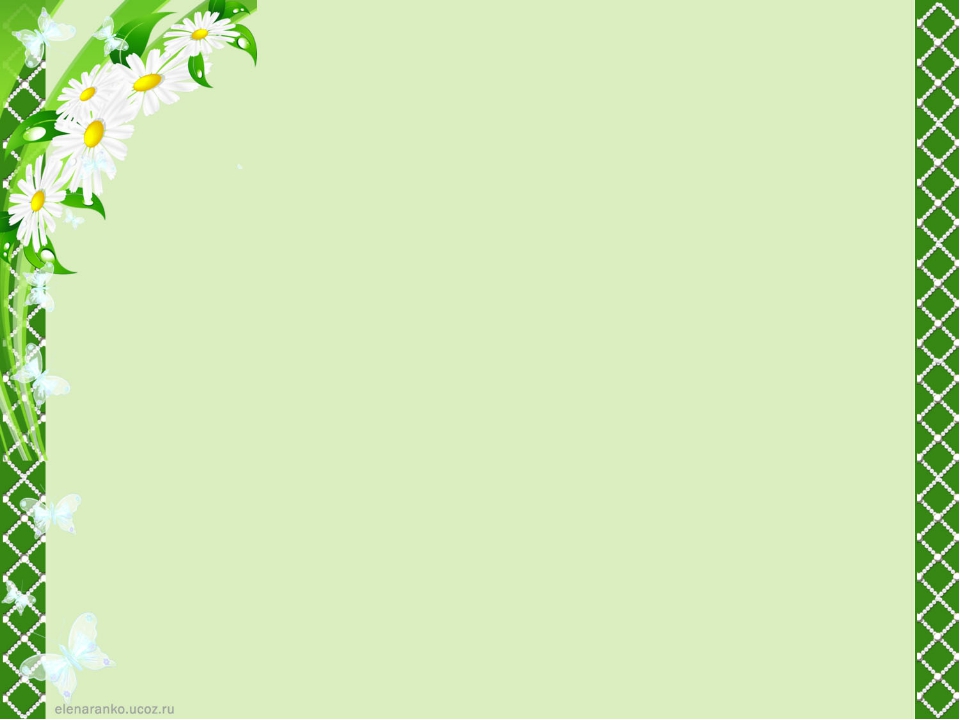 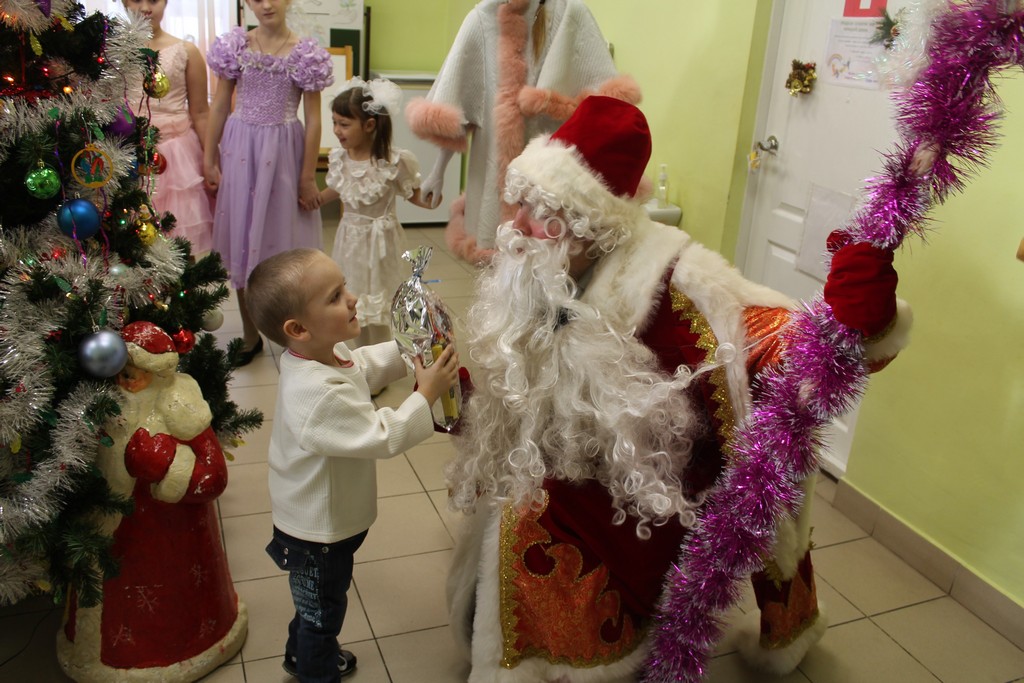 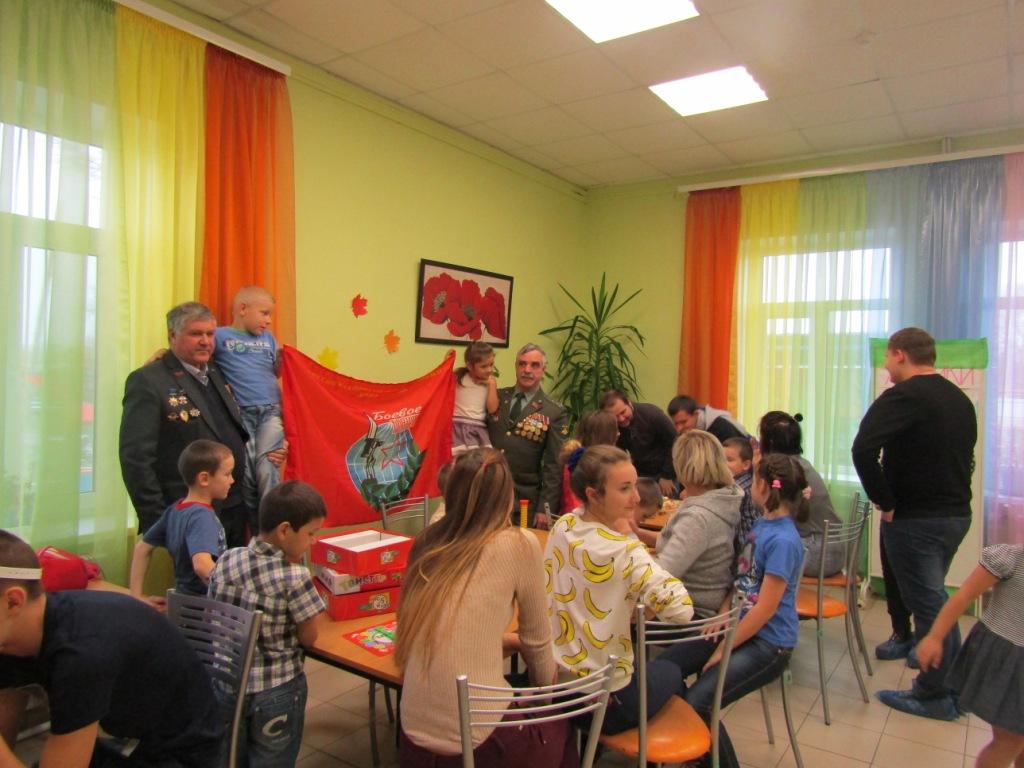 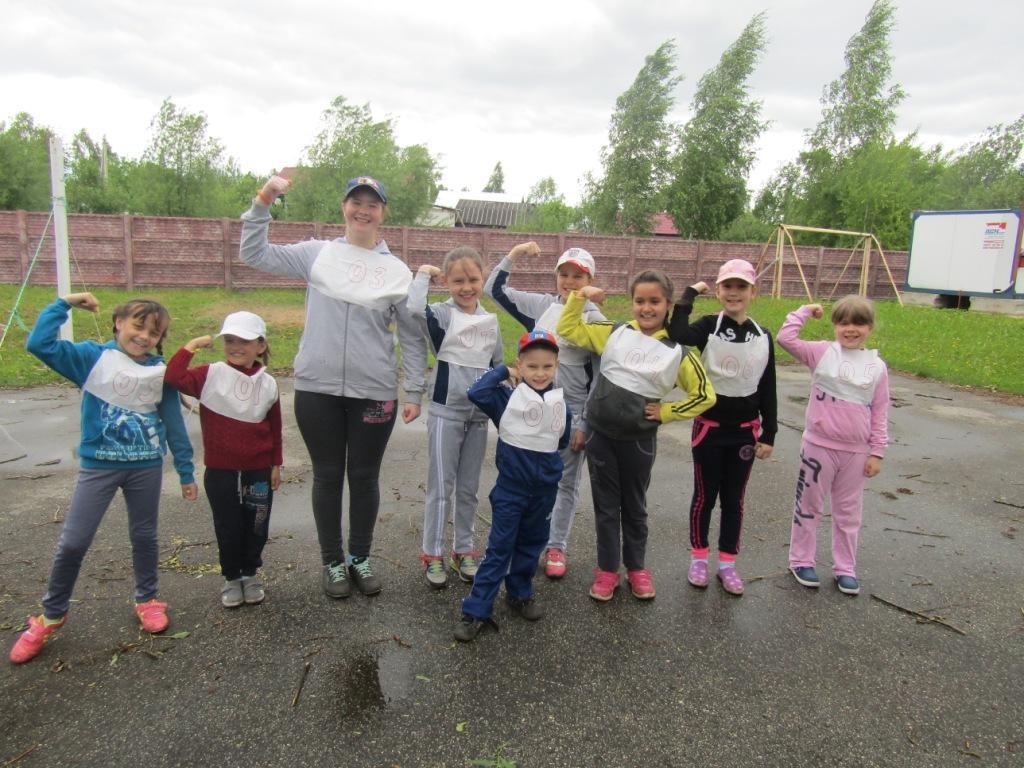 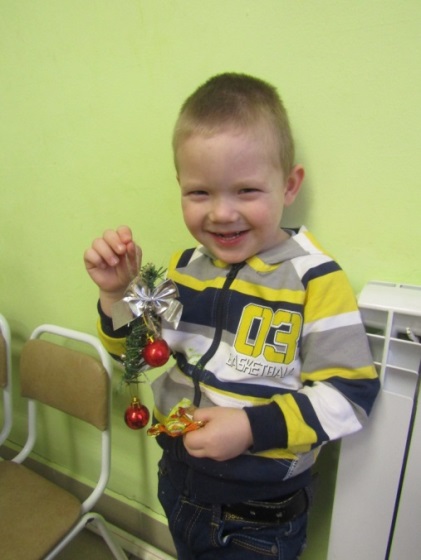 НАМ
ЗДЕСЬ                                            ЗДОРОВО!!!
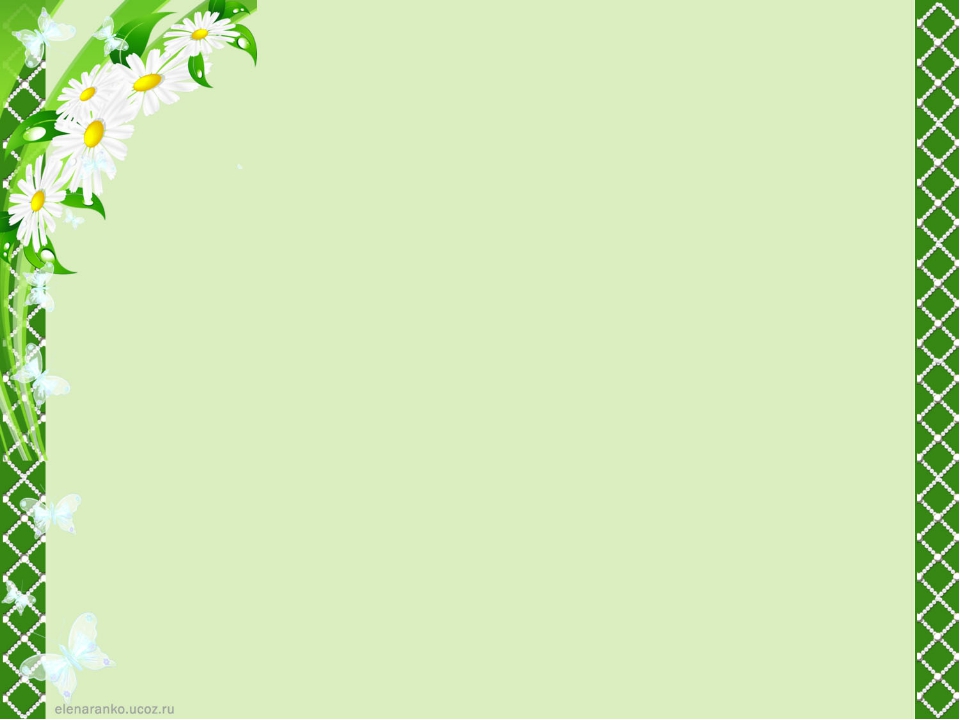 Наши достижения: 
          - 2 место в областном конкурсе, посвященном дню Светлой Пасхи; 
         - 3 место в конкурсе на лучшую благоустроенную территорию «Цветочный хоровод»;                                                                                                                                                                                 -        - диплом победителя в номинации «Я вижу Родину такой…» областного конкурса «Моя малая Родина»;
        - 1 место в номинации «Декоративно-прикладное творчество»  всероссийского конкурса «Памяти героев 
будем достойны!»;
        - 1 место в номинации «Декоративно-прикладное творчество» всероссийского конкурса «Пасхальный подарок»;
        - 1 место во всероссийском конкурсе детского творчества «Февральская лазурь»;
        - 1 место в региональном конкурсе рисунка 
«Радуга детства»;
        - 1 место в номинации «Декоративно-прикладное творчество» всероссийского конкурса «Сохраним 
природу-сохраним жизнь»;
        - 1 место в международном конкурсе «Бережем 
планету вместе»;
        - почетная грамота, дипломы педагога, 
подготовившего победителей всероссийских
 конкурсов детского творчества –воспитатель
 Ерохина Л.Н.
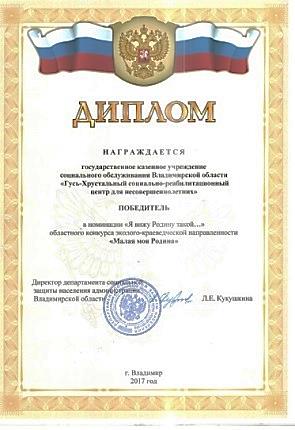 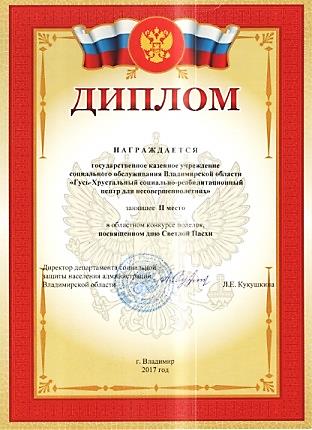 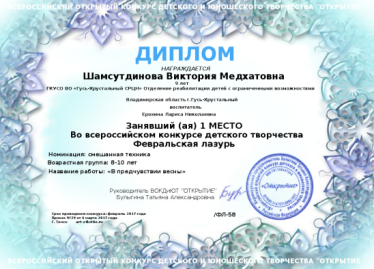 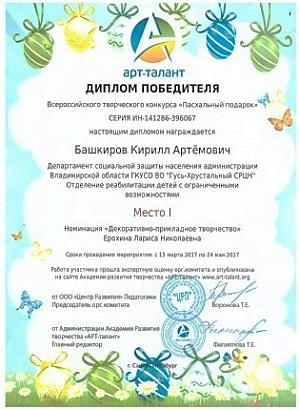 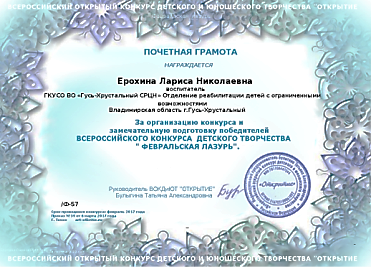 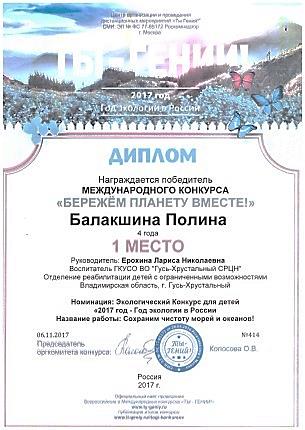 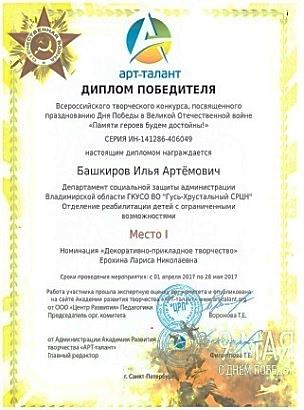 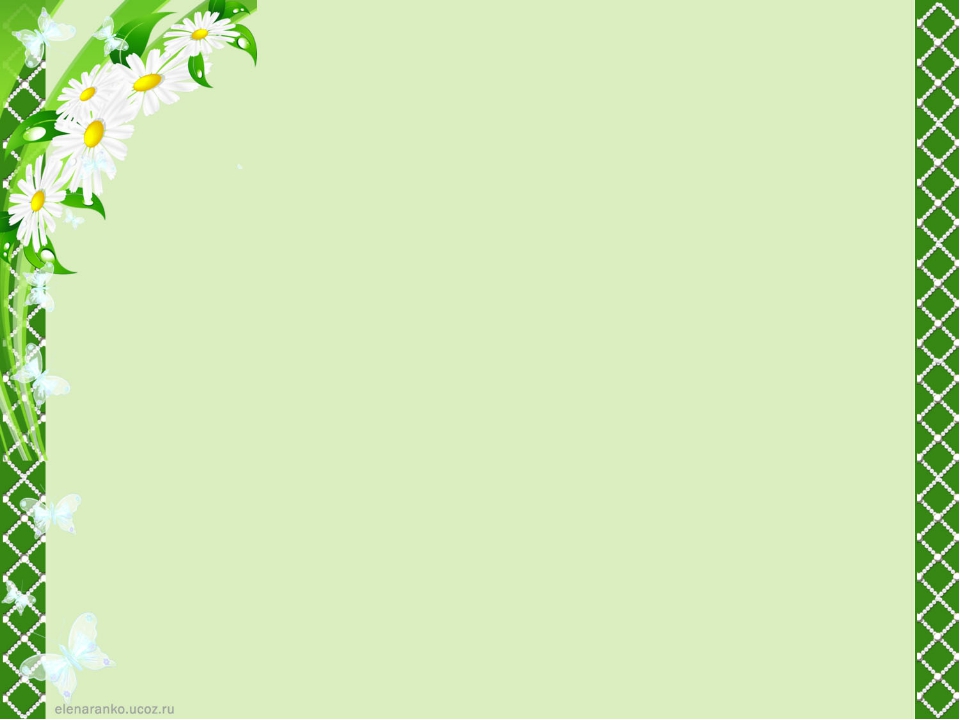 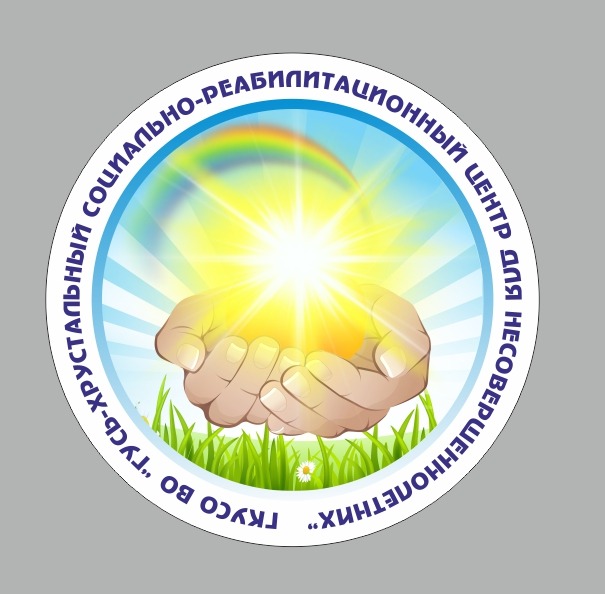 СПАСИБО  ЗА  ВНИМАНИЕ